Chào mừng các em đến với tiết học Toán
Hãy cho biết công thức tính vận tốc?
a
b
c
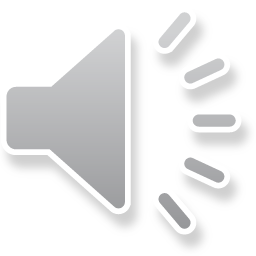 v = s : t
v = s x t
v = s - t
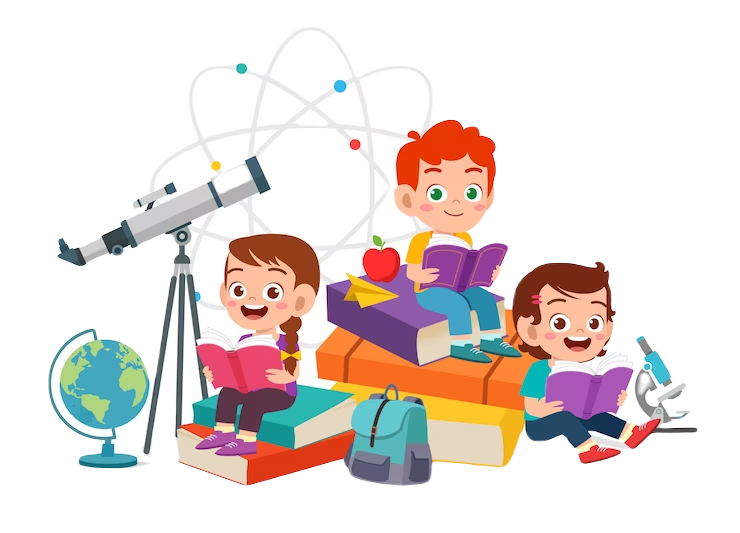 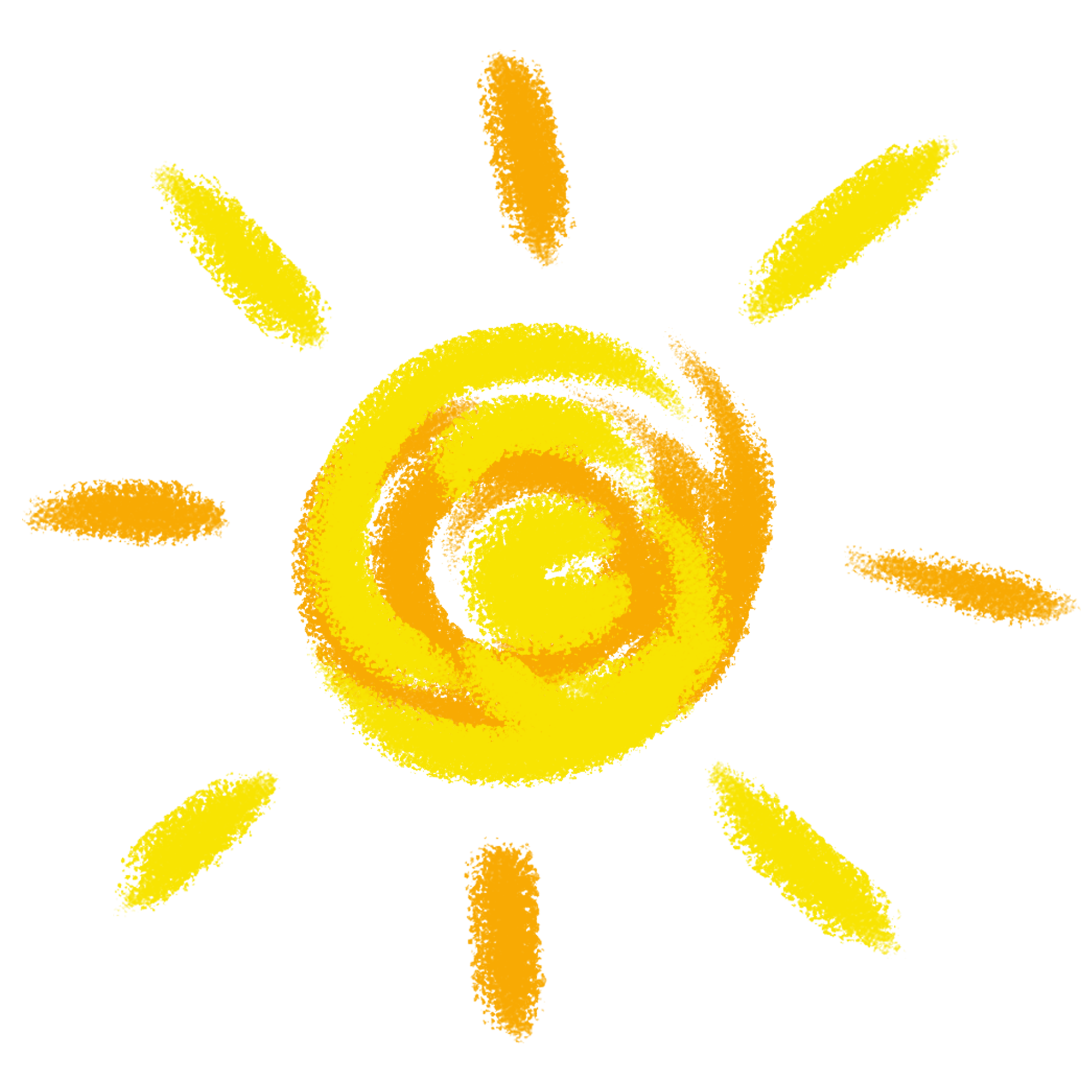 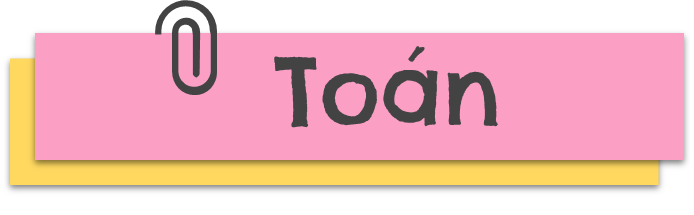 QUÃNG ĐƯỜNG
QUÃNG ĐƯỜNG
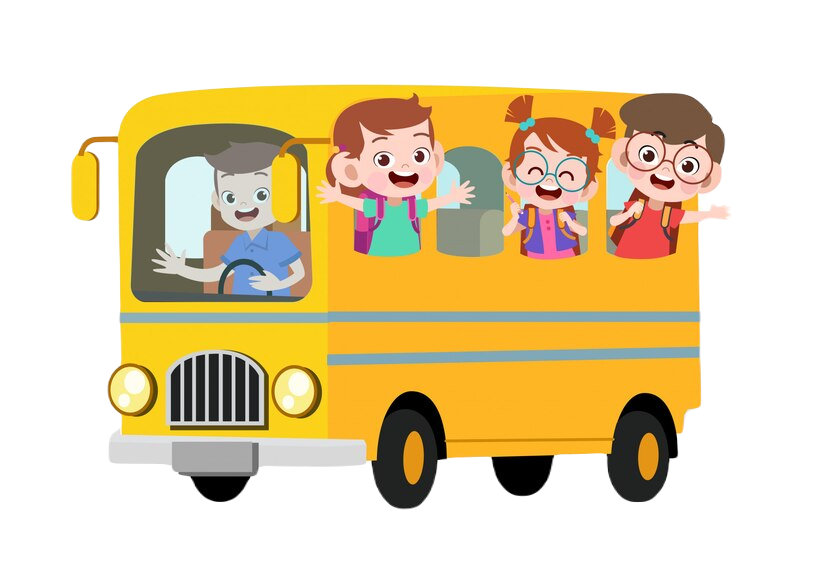 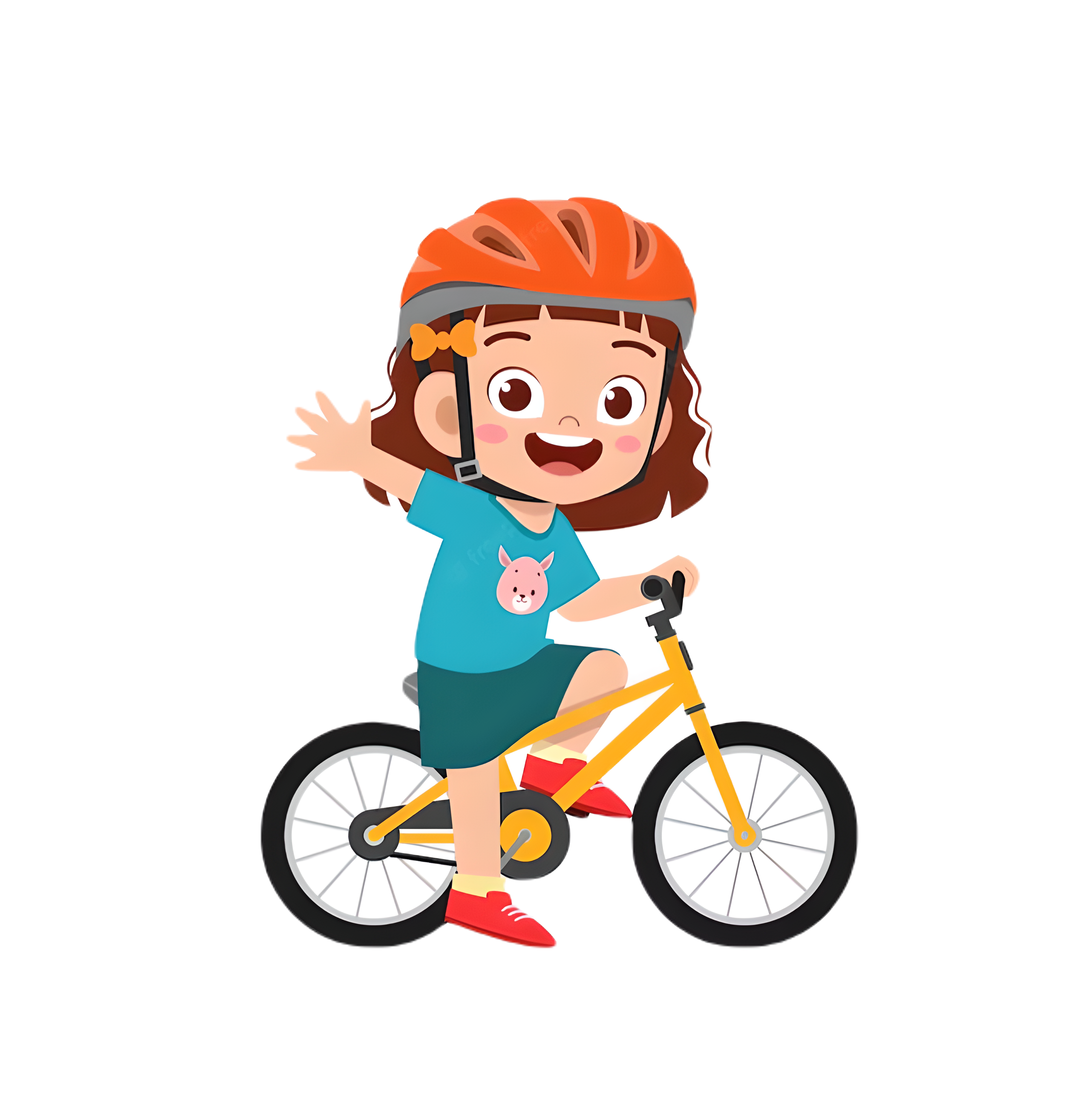 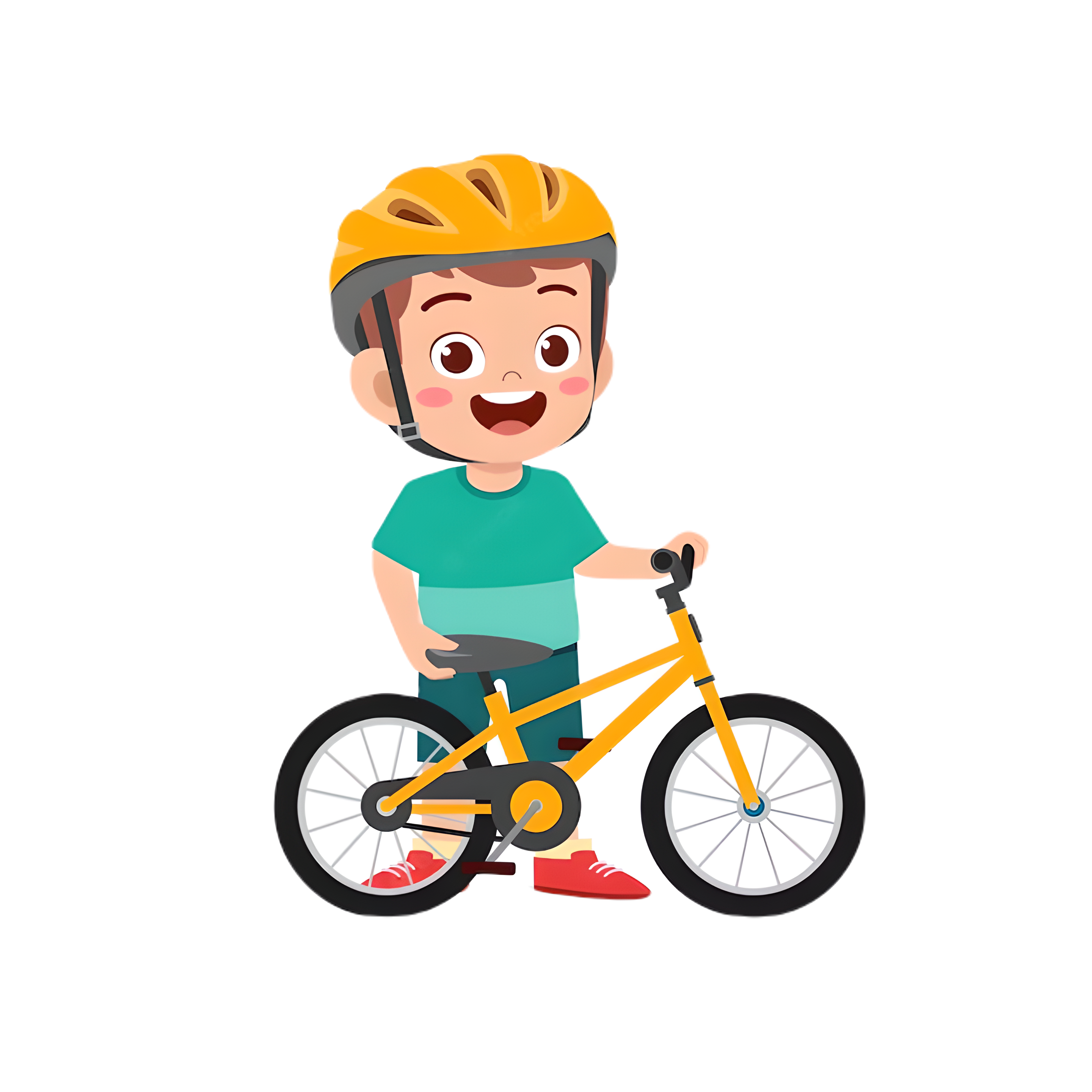 GV: Hồng Hạnh
MỤC TIÊU
Biết tính quãng đường đi được của một chuyển động đều khi biết thời gian và vận tốc
Thực hiện giải toán nhanh về các dạng toán liên quan đến quãng đường
KHÁM PHÁ
KHÁM PHÁ
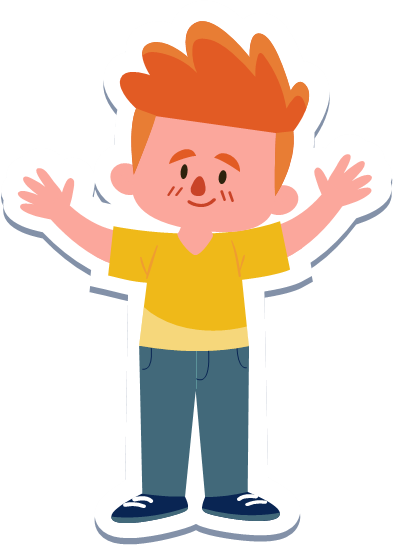 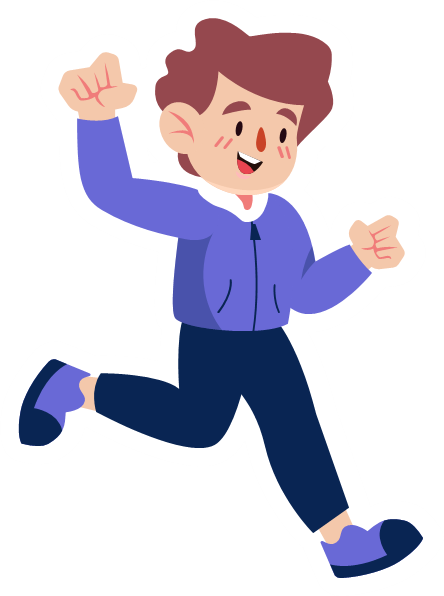 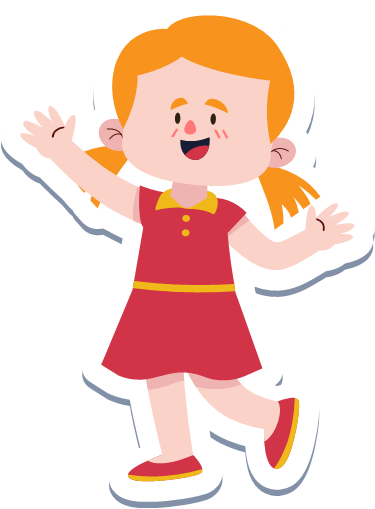 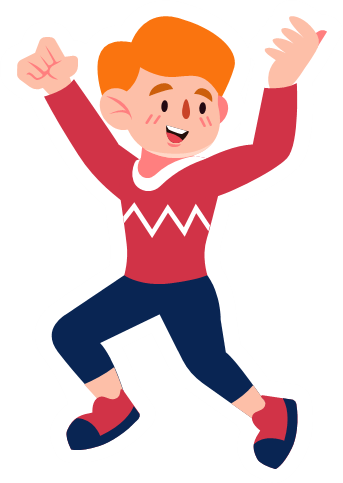 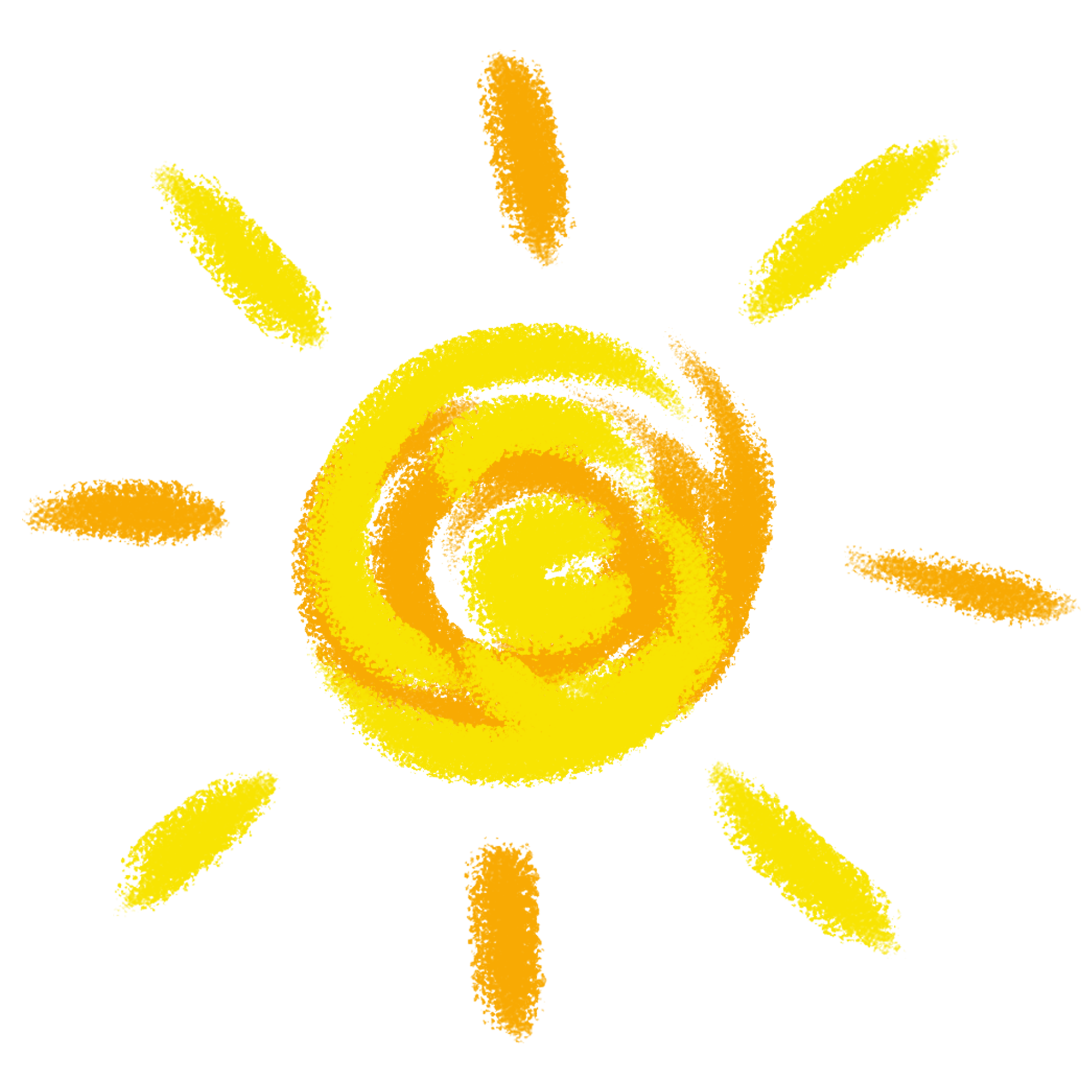 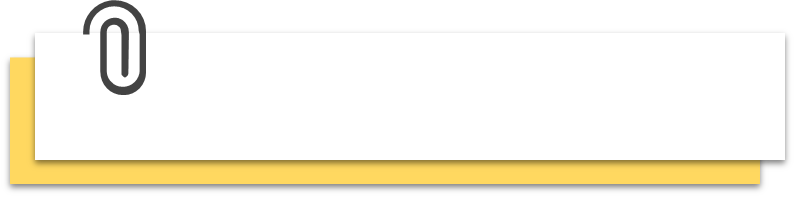 Bài toán 1:
Một ô tô đi trong 4 giờ với vận tốc 42,5 km/giờ. Tính quãng đường đi được của ô tô.
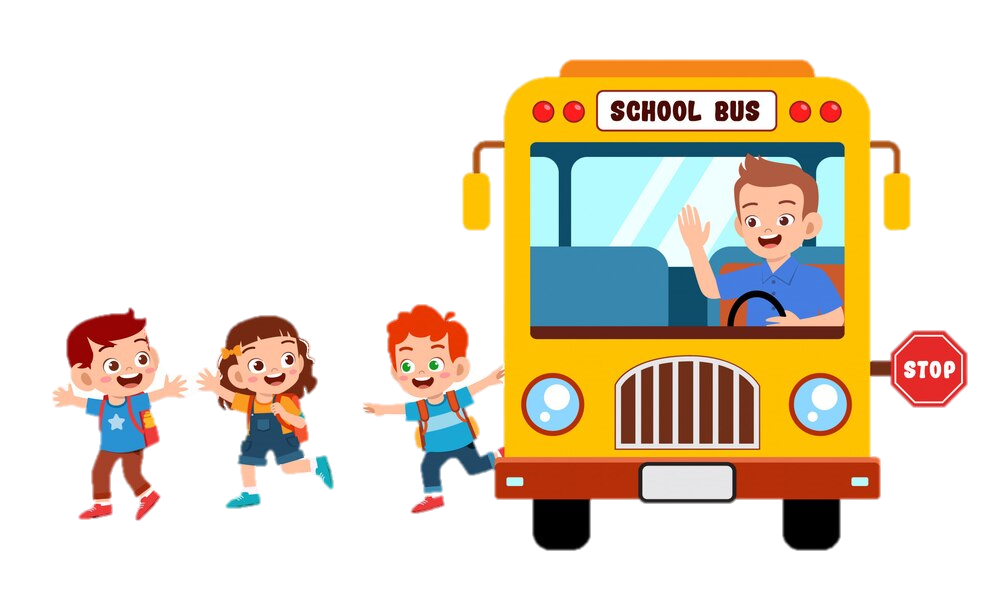 Tóm tắt
v : 42,5 km/giờ
t : 4 giờ
s : … km?
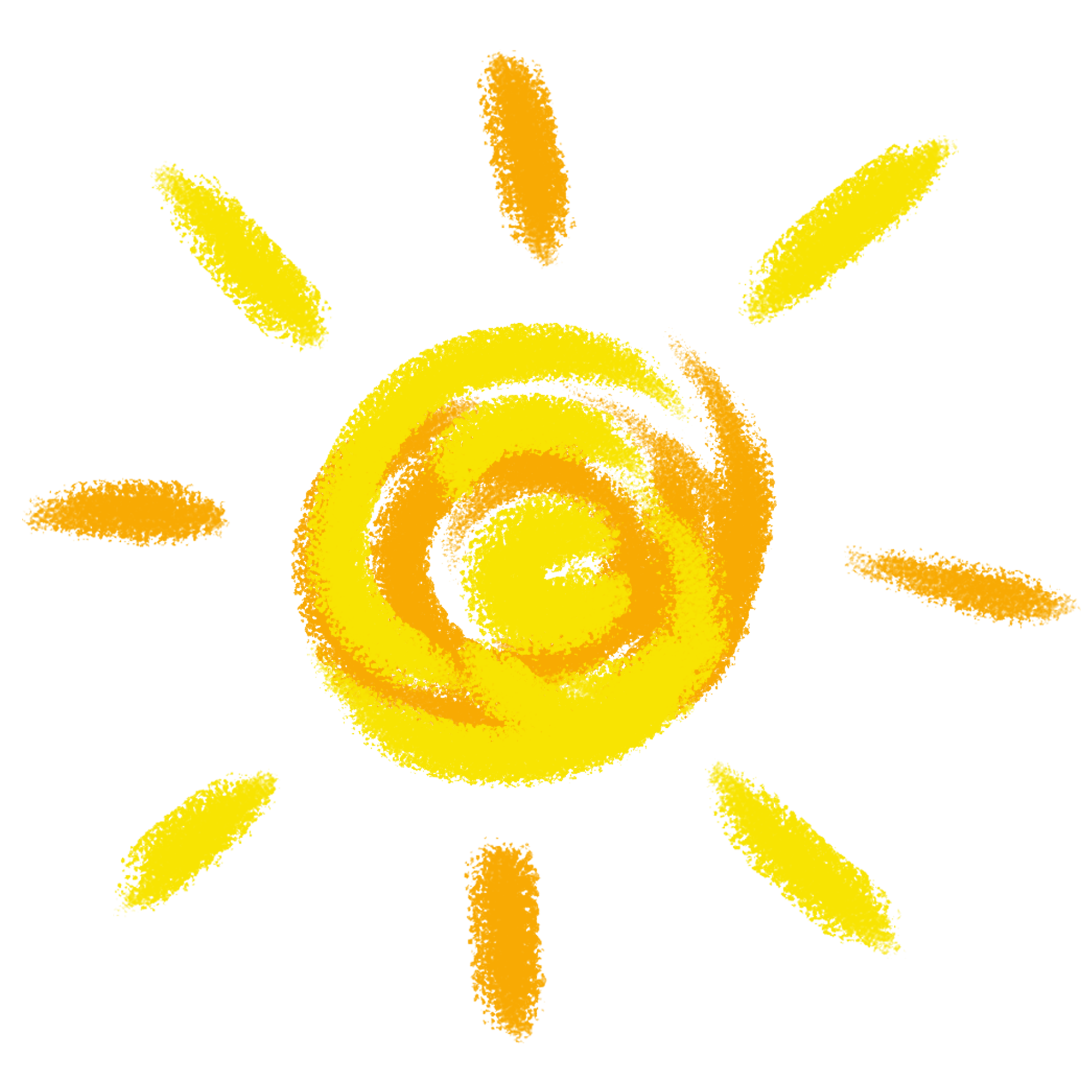 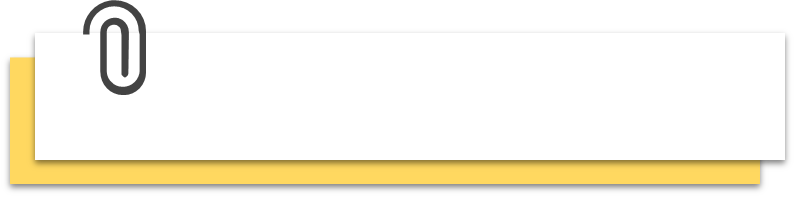 Bài toán 1:
Một ô tô đi trong 4 giờ với vận tốc 42,5 km/giờ. Tính quãng đường đi được của ô tô.
Tóm tắt
42,5 km
v : 42,5 km/giờ
1 giờ
t : 4 giờ
… km?
s : … km?
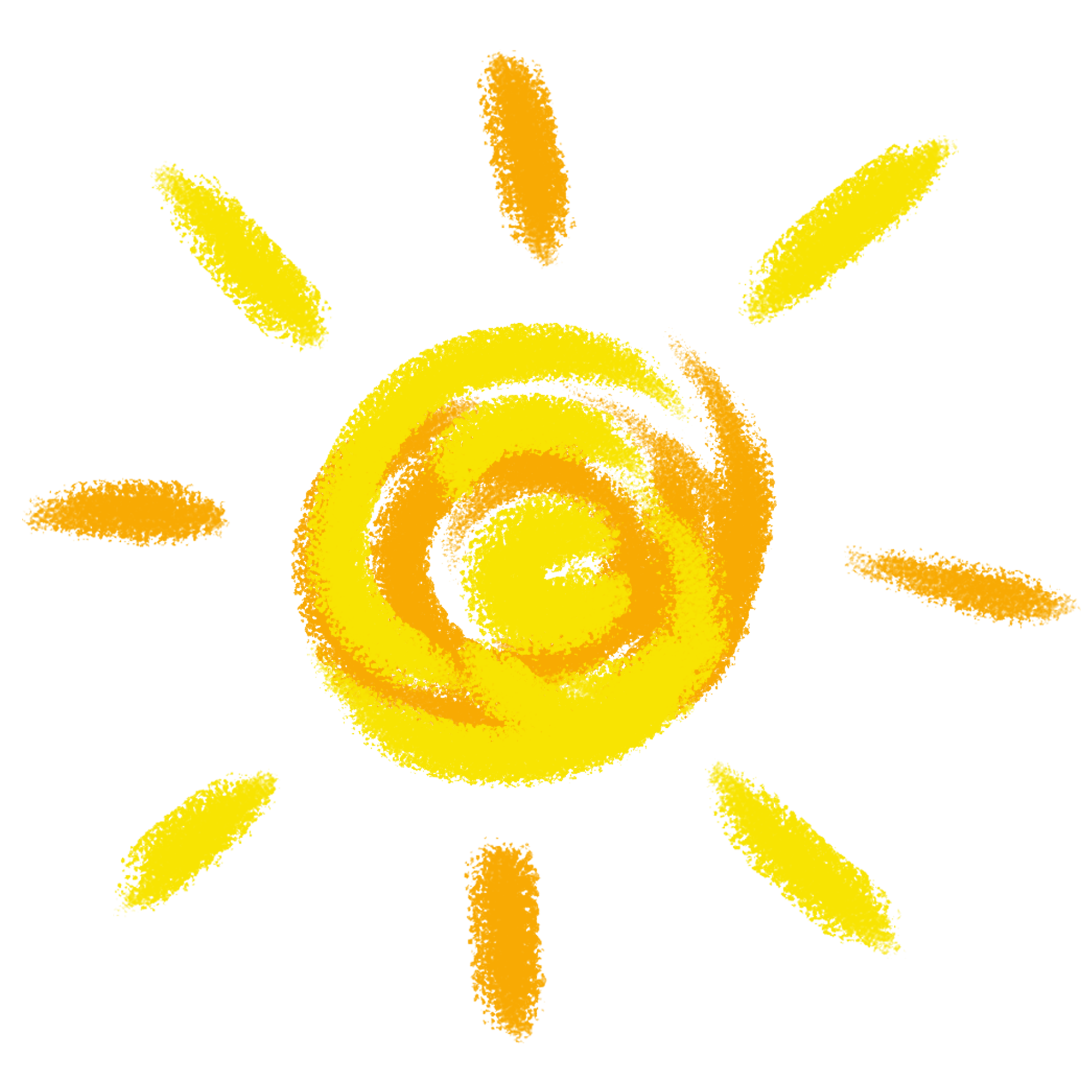 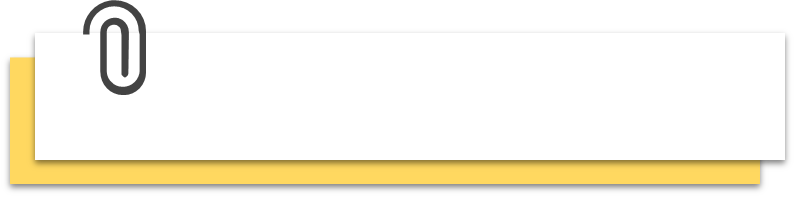 Bài toán 1:
Một ô tô đi trong 4 giờ với vận tốc 42,5 km/giờ. Tính quãng đường đi được của ô tô.
Bài giải
Quãng đường ô tô đi được trong 4 giờ là:
42,5 x 4 = 170 (km)
Đáp số: 170km
Để tính quãng đường ô tô đi được ta lấy quãng đường ô tô đi được trong 1 giờ hay vận tốc của ô tô nhân với thời gian đi.
Nhận xét
Em hãy nối các số biểu thị đại lượng tương ứng.
42,5
4
170
Thời gian
Quãng đường
Vận tốc
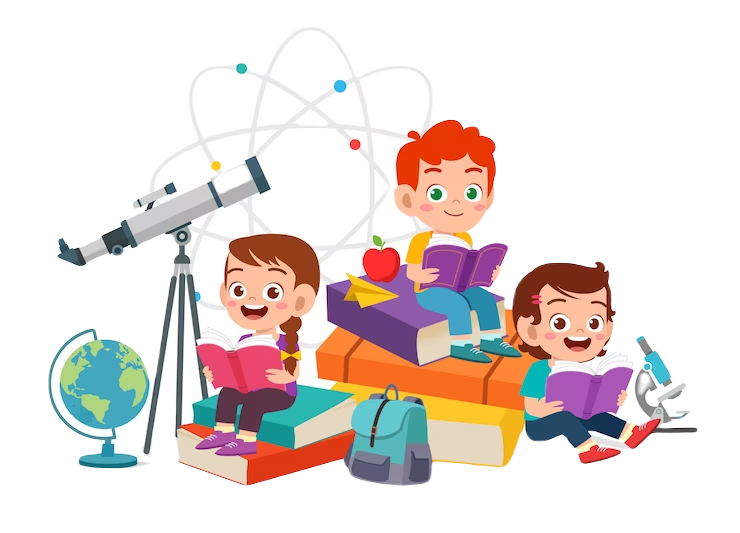 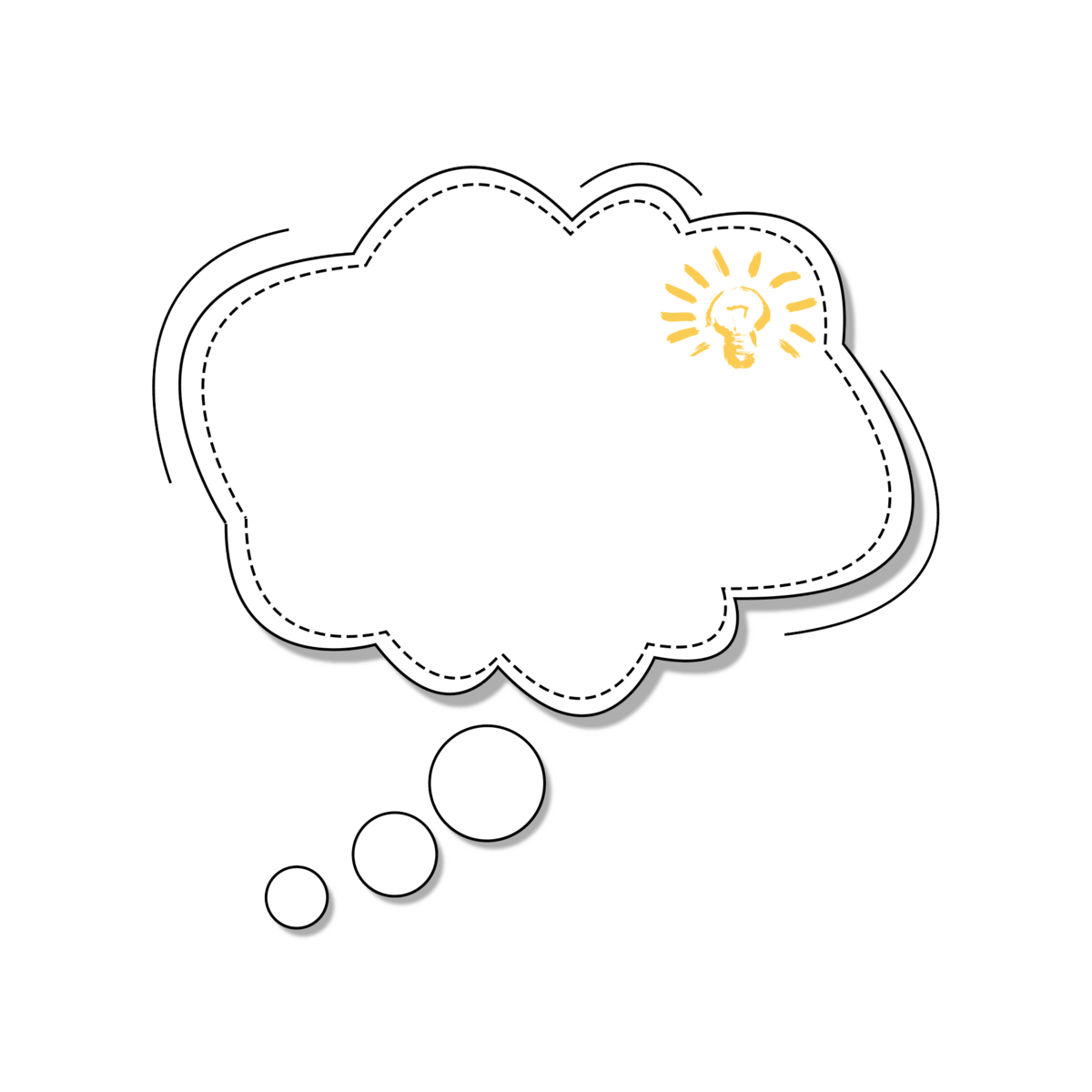 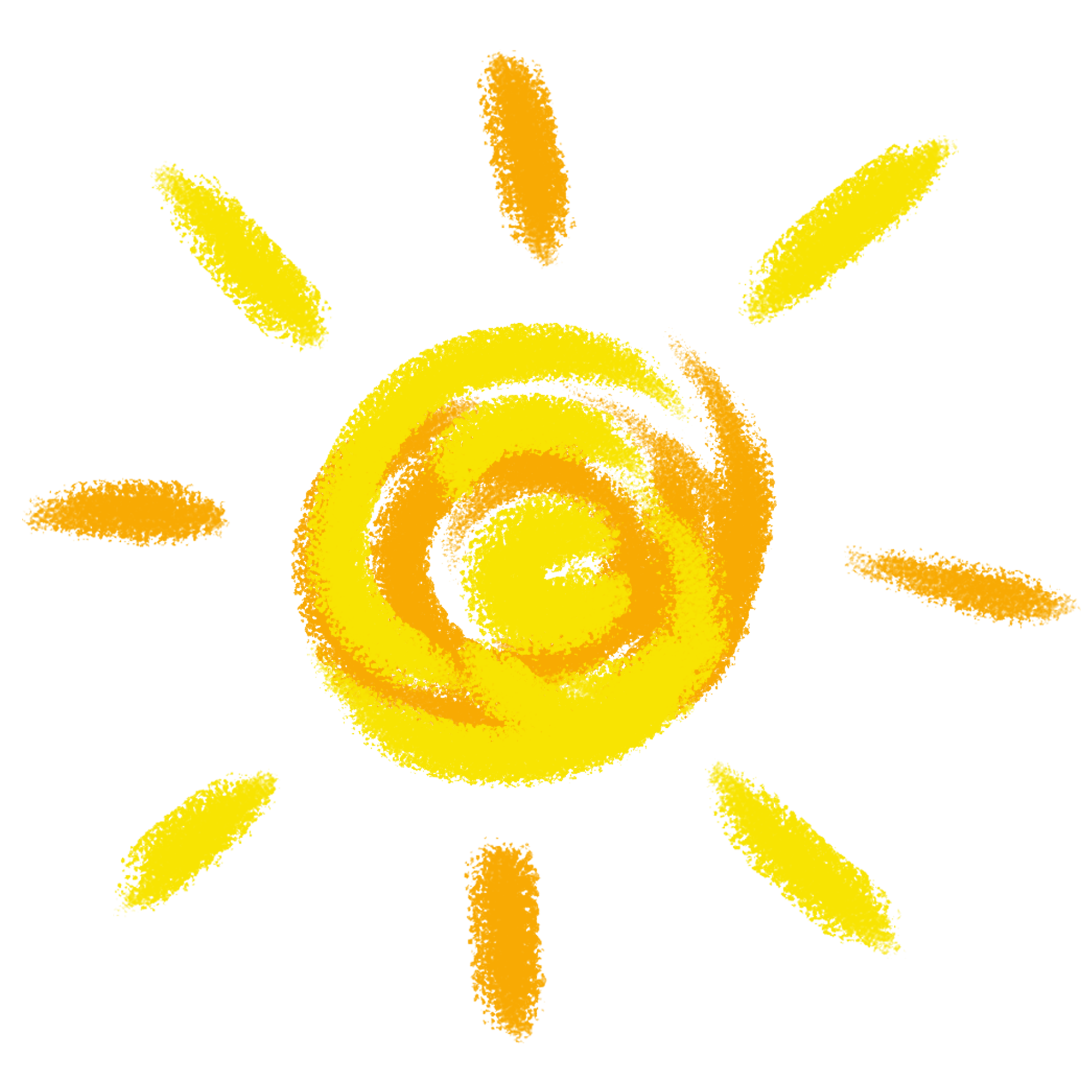 Muốn tính 
quãng đường ta làm như thế nào?
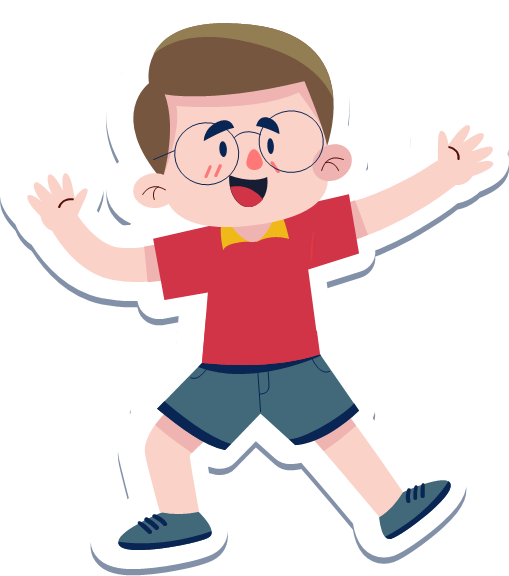 Muốn tính quãng đường ta lấy vận tốc nhân với thời gian
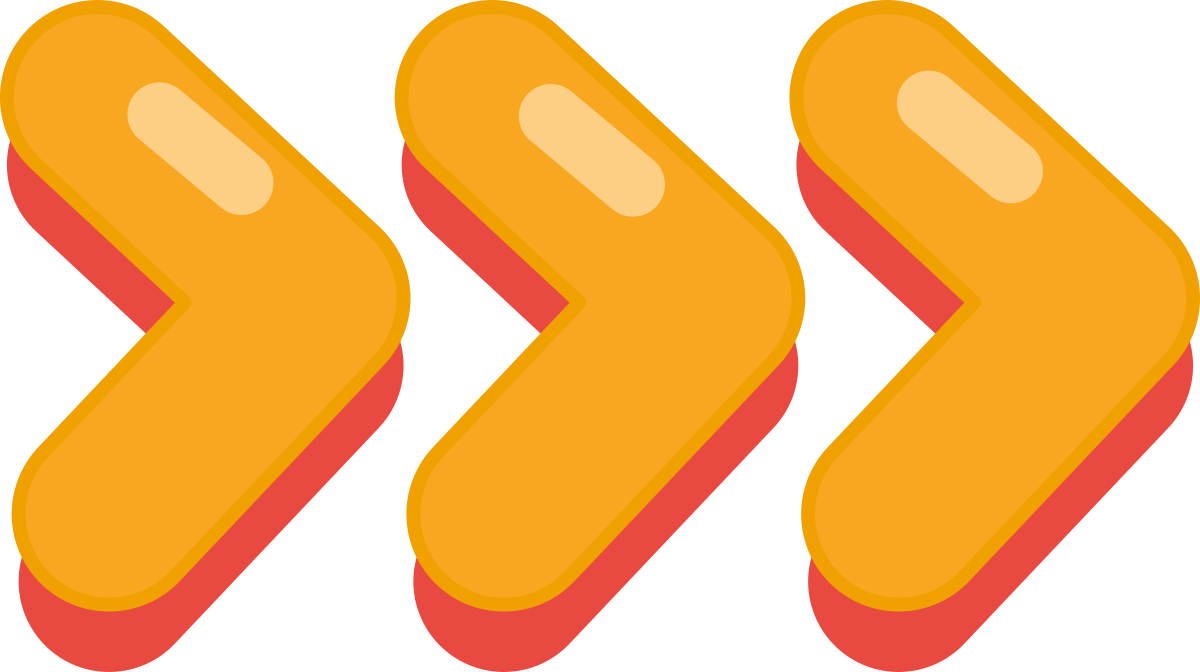 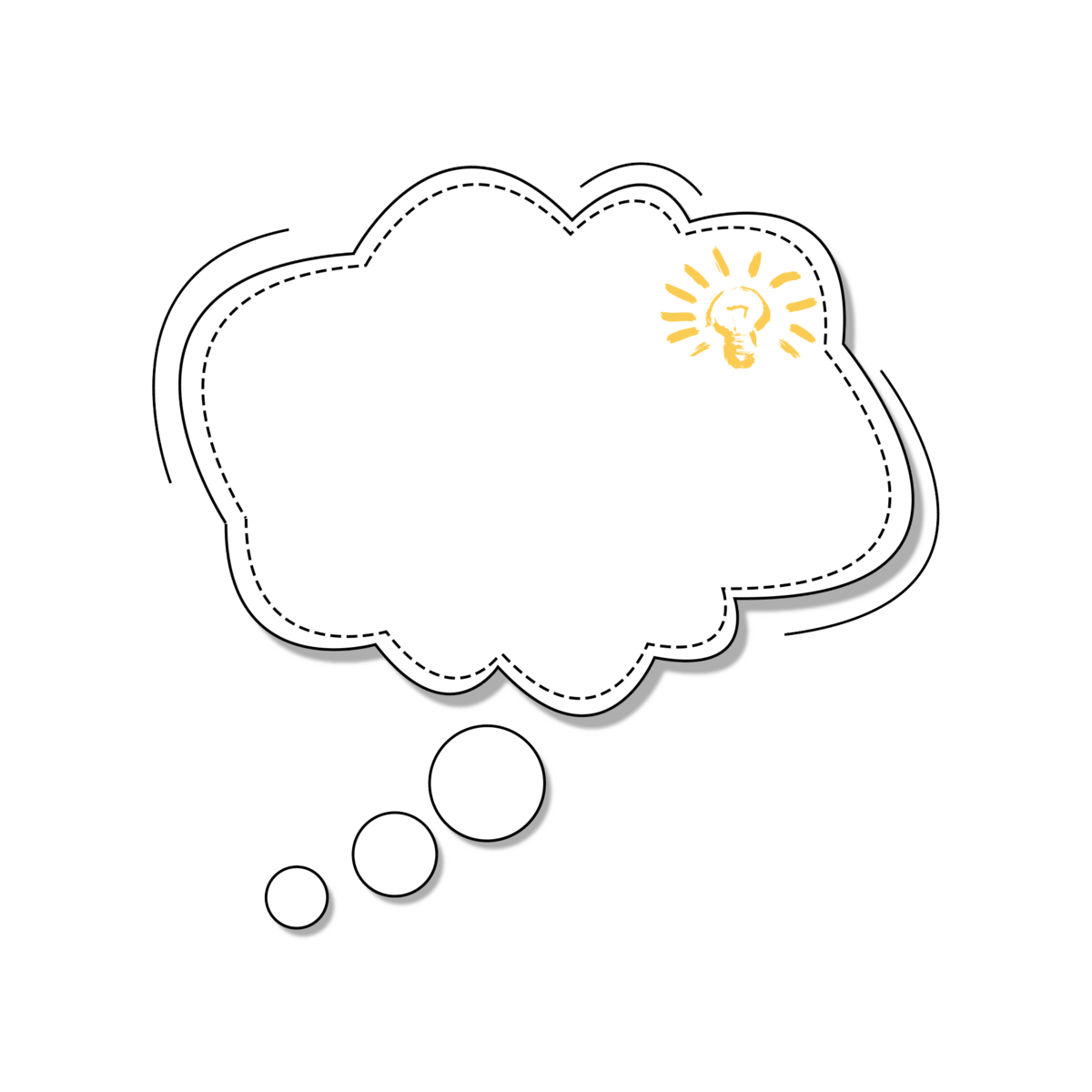 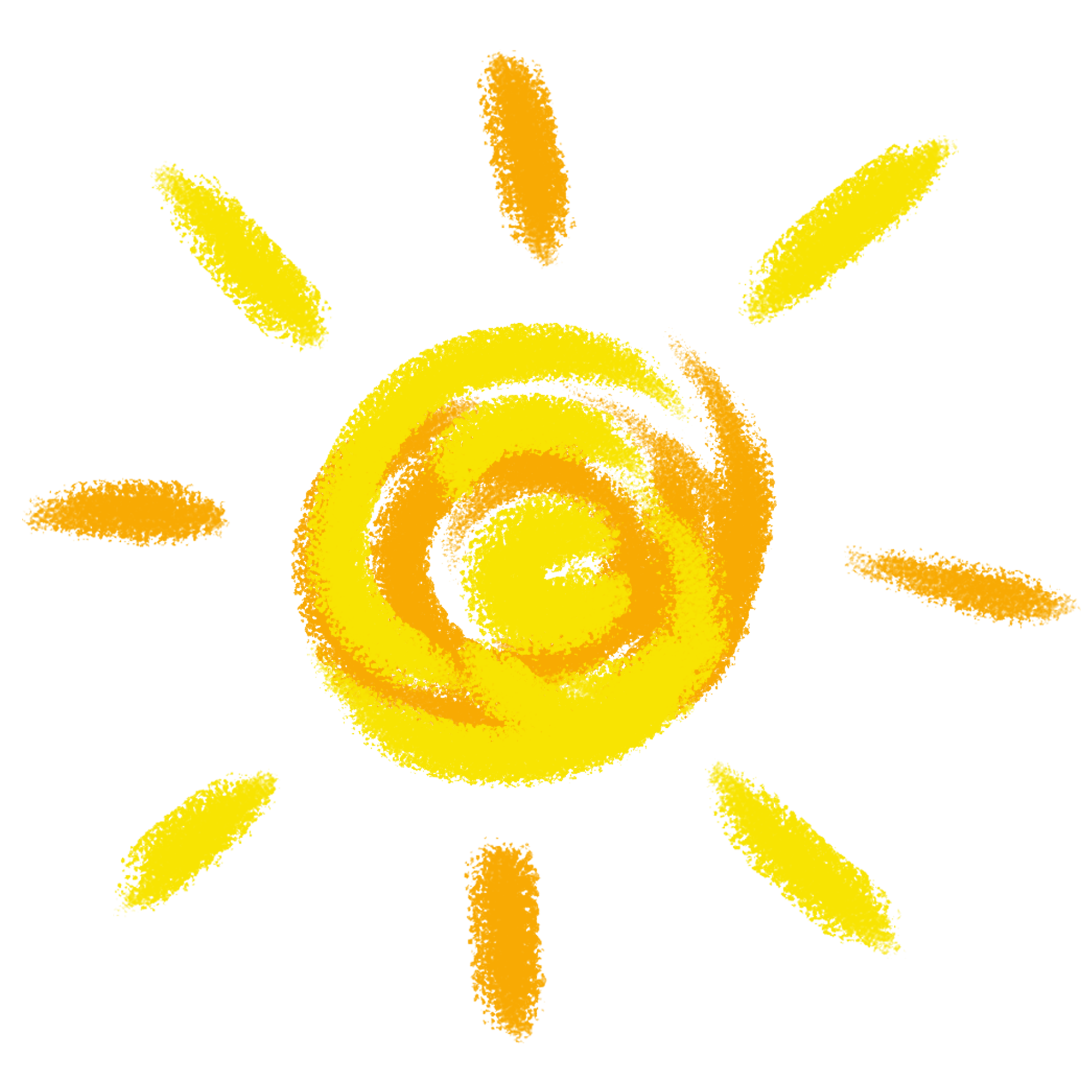 Muốn tính 
quãng đường ta làm như thế nào?
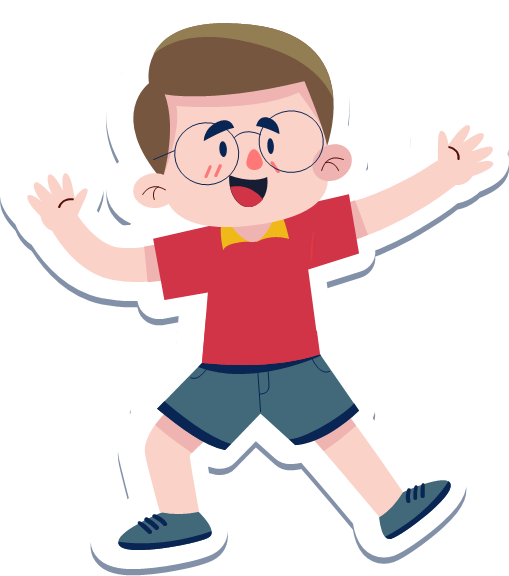 s = v x t
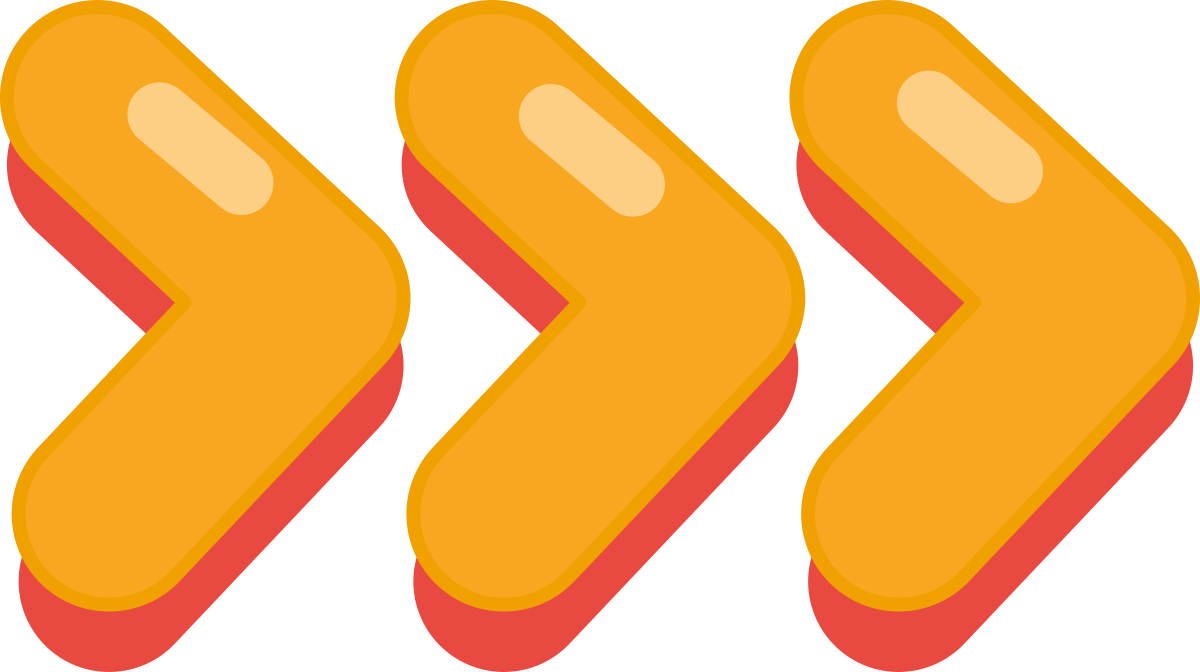 s : quãng đường
v : vận tốc
t : thời gian
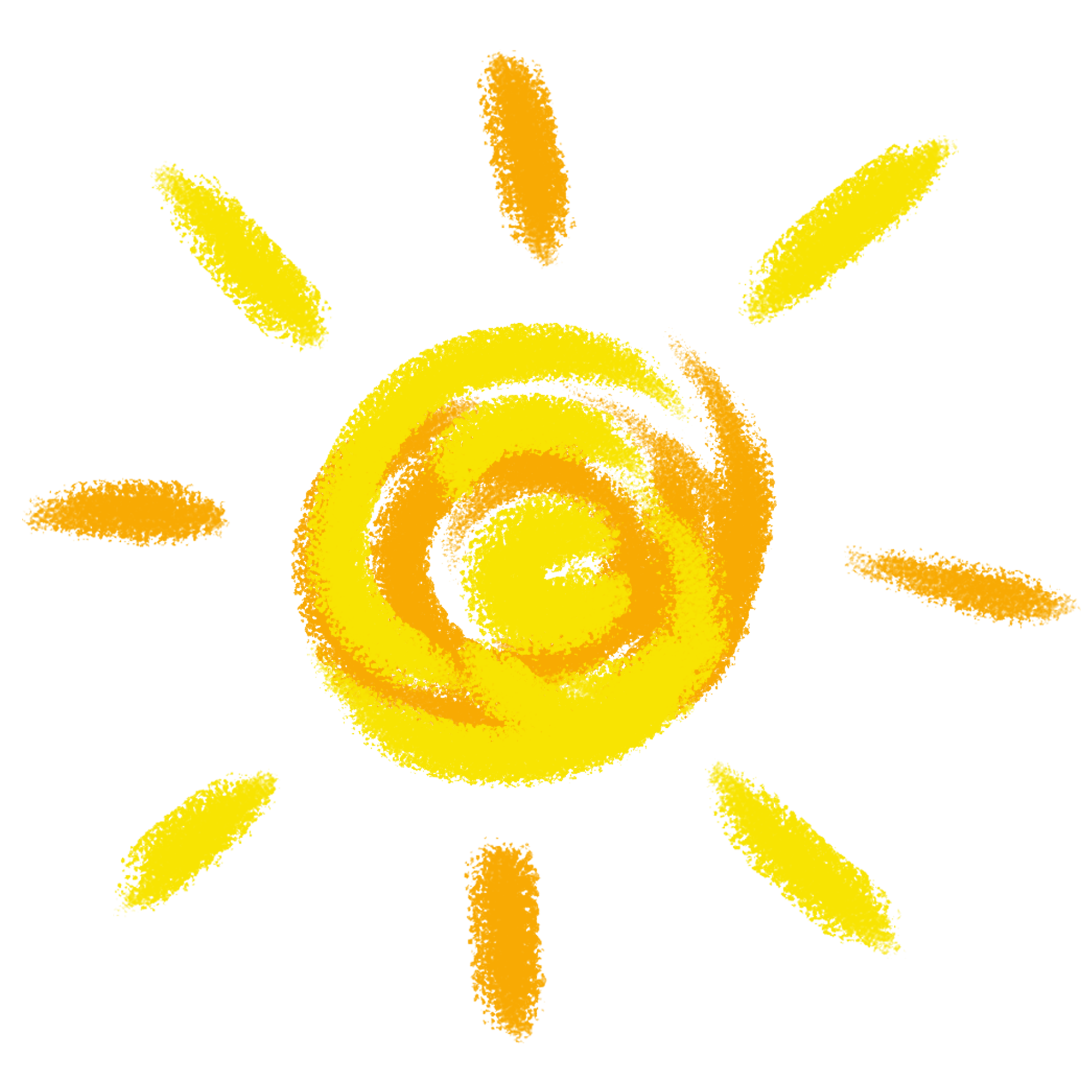 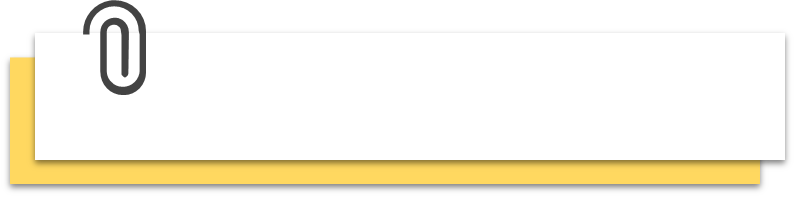 Bài toán 2:
Một người đi xe đạp với vận tốc 12km/giờ trong 2 giờ 30 phút. Tính quãng đường người đó đã đi được.
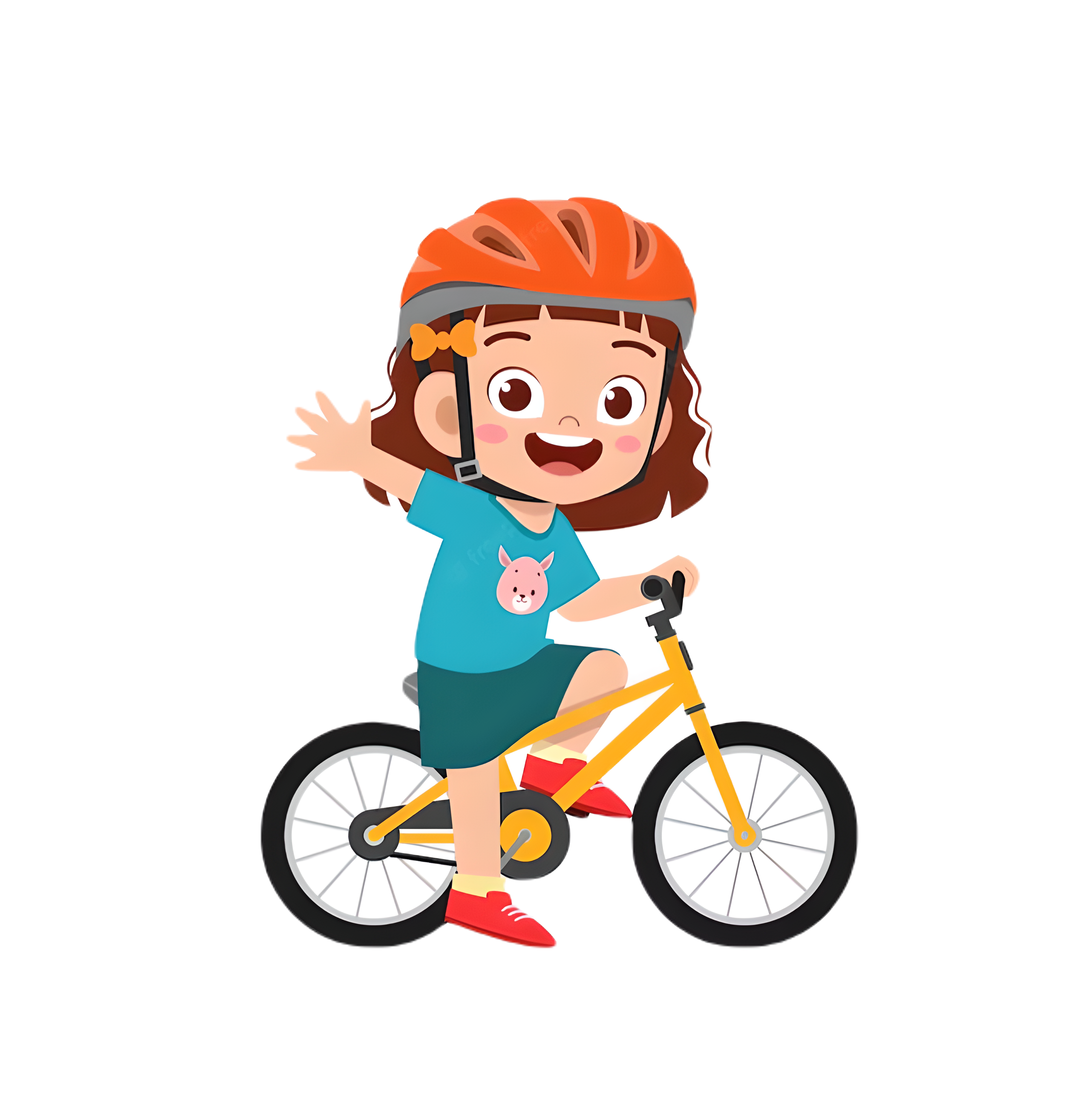 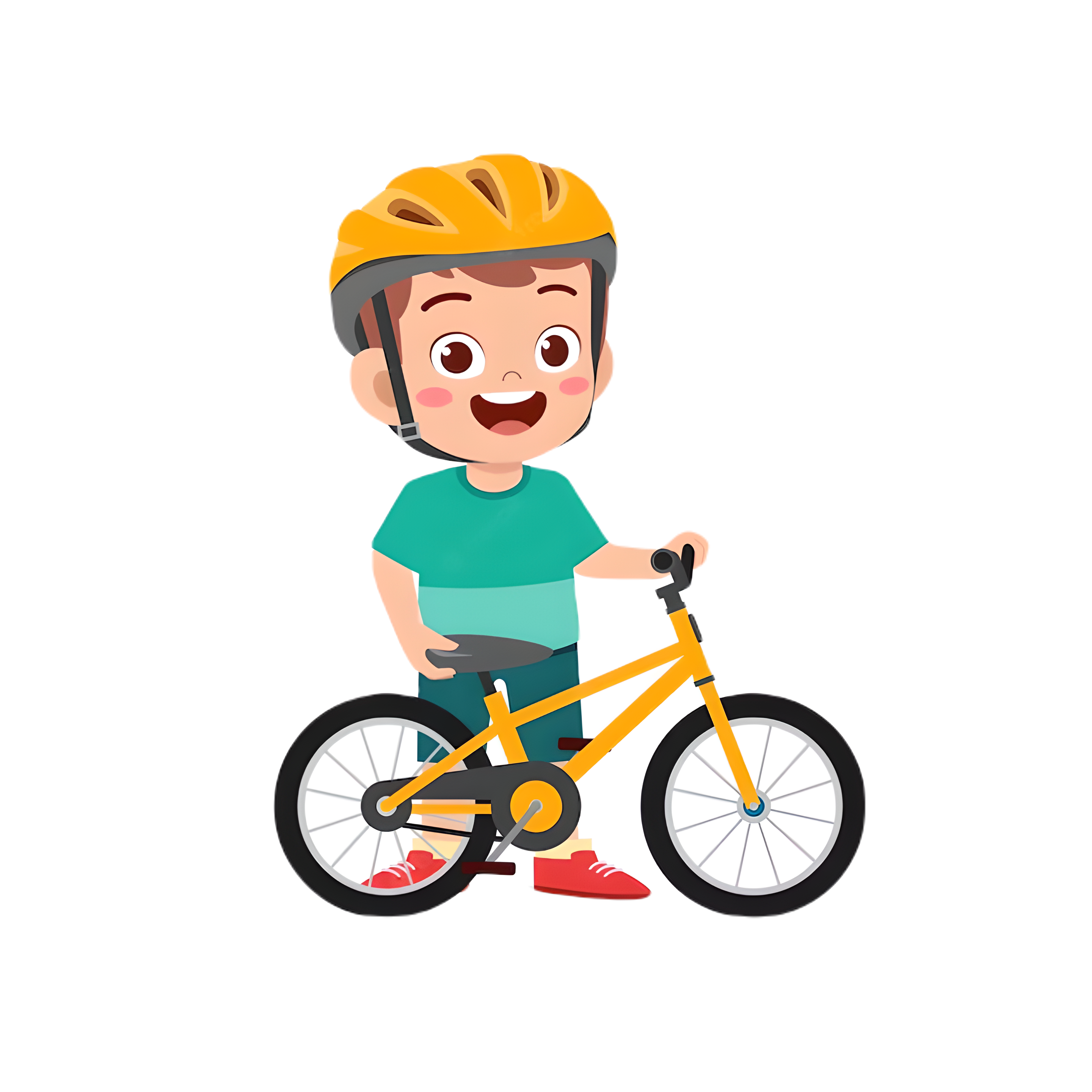 Tóm tắt
v : 12 km/giờ
t : 2 giờ 30 phút
s : … km?
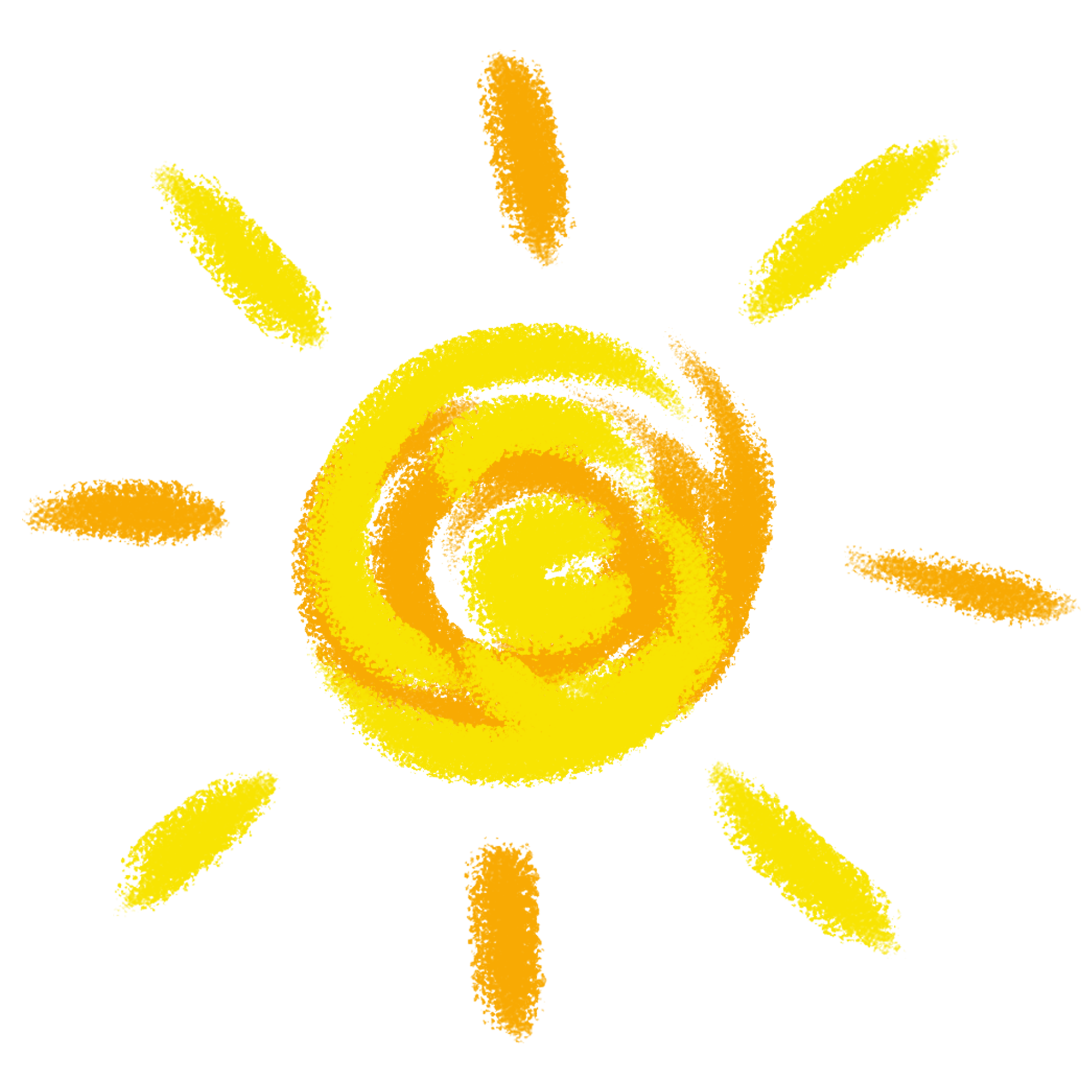 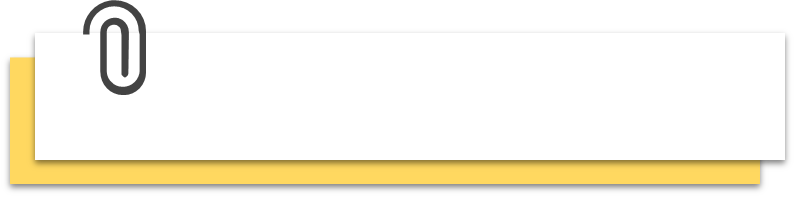 Bài toán 2:
Một người đi xe đạp với vận tốc 12km/giờ trong 2 giờ 30 phút. Tính quãng đường người đó đã đi được.
Bài giải
Đổi 2 giờ 30 phút = 2,5 giờ
Quãng đường người đó đi được là:
12 x 2,5 = 30 (km)
Đáp số: 30km
Thực hành
Thực hành
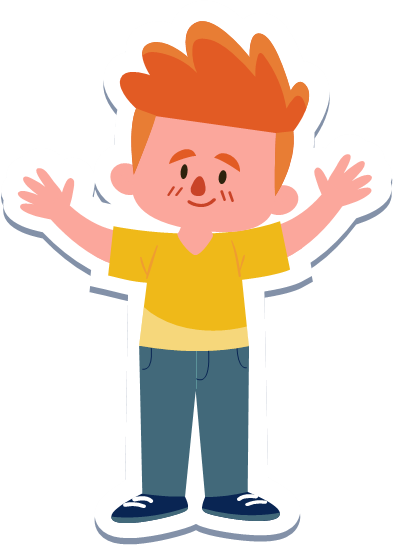 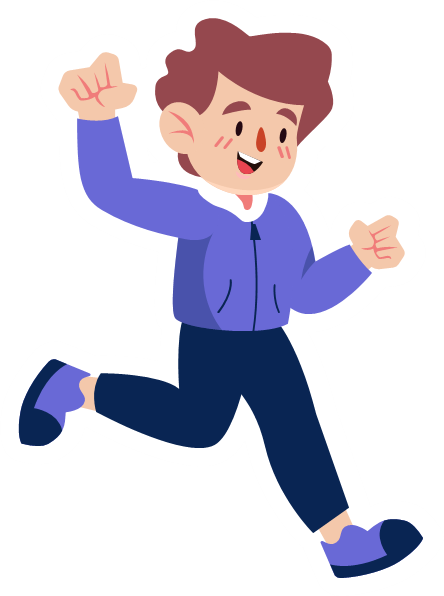 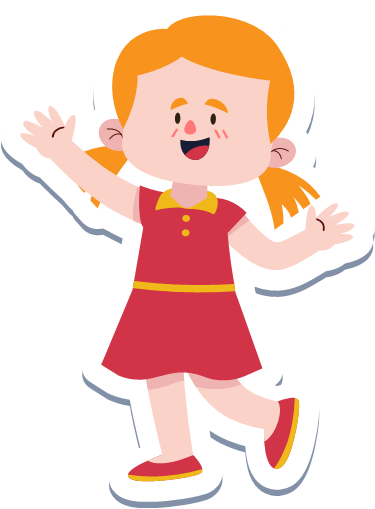 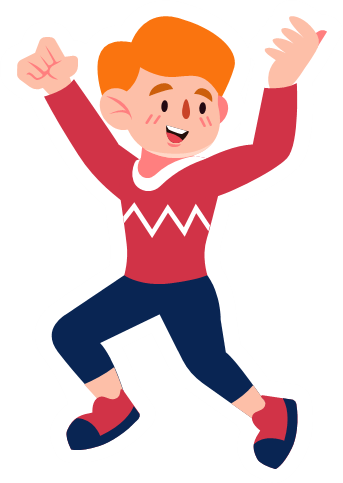 Một ca nô đi với vận tốc 15,2km/giờ. Tính quãng đường đi được của ca nô trong 3 giờ.
Bài 1
Bài giải
Tóm tắt
Quãng đường đi được của ca nô là:
v : 15,2 km/giờ
15,2 x 3 = 45,6 (km)
t : 3 giờ
Đáp số: 45,6km
s : … km?
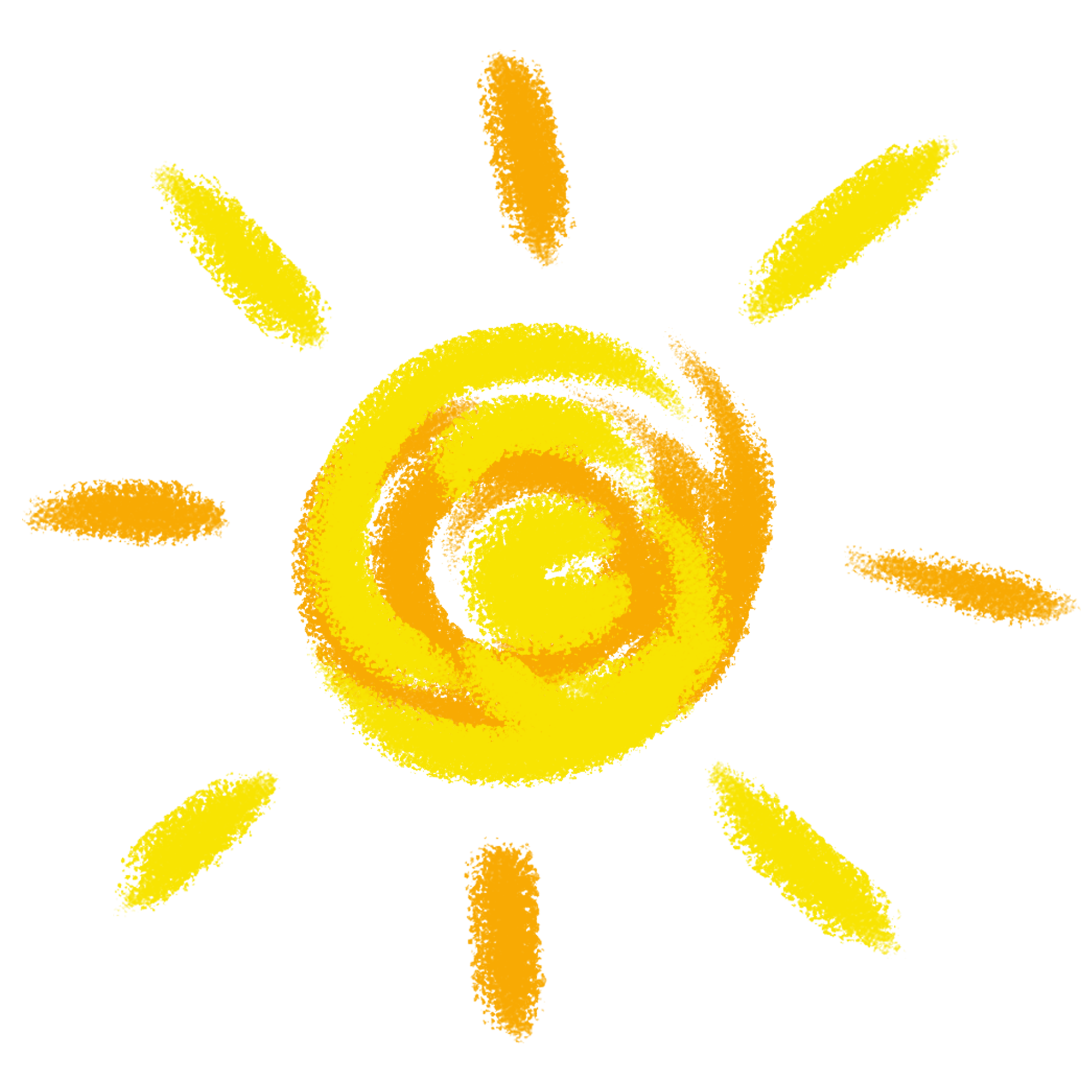 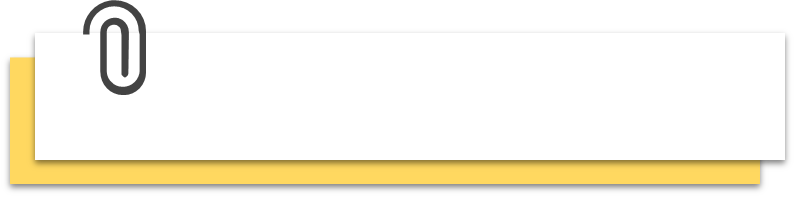 Bài 2:
Một người đi xe đạp trong 15 phút với vận tốc 12,6km/giờ. Tính quãng đường đi được của người đó.
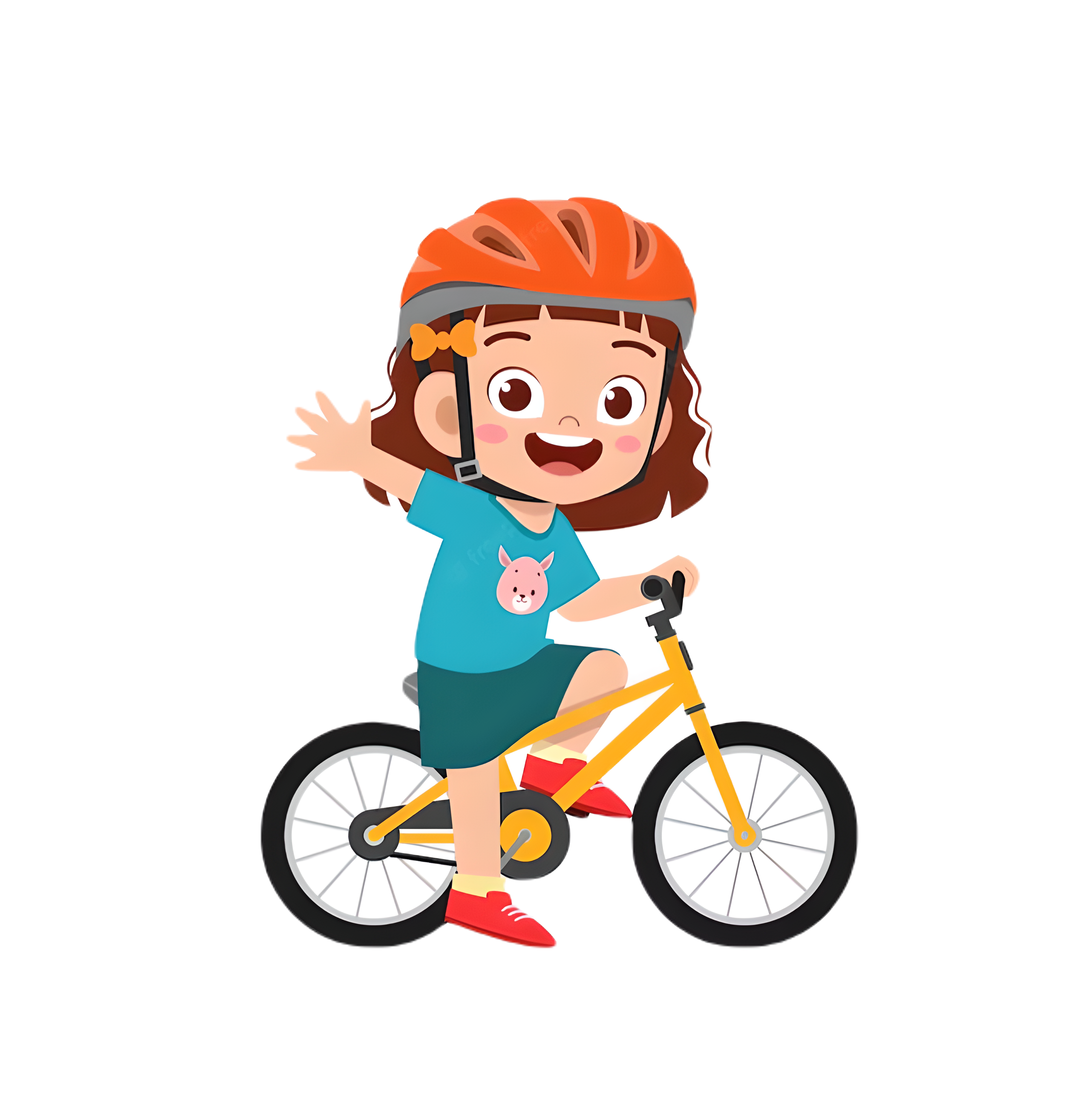 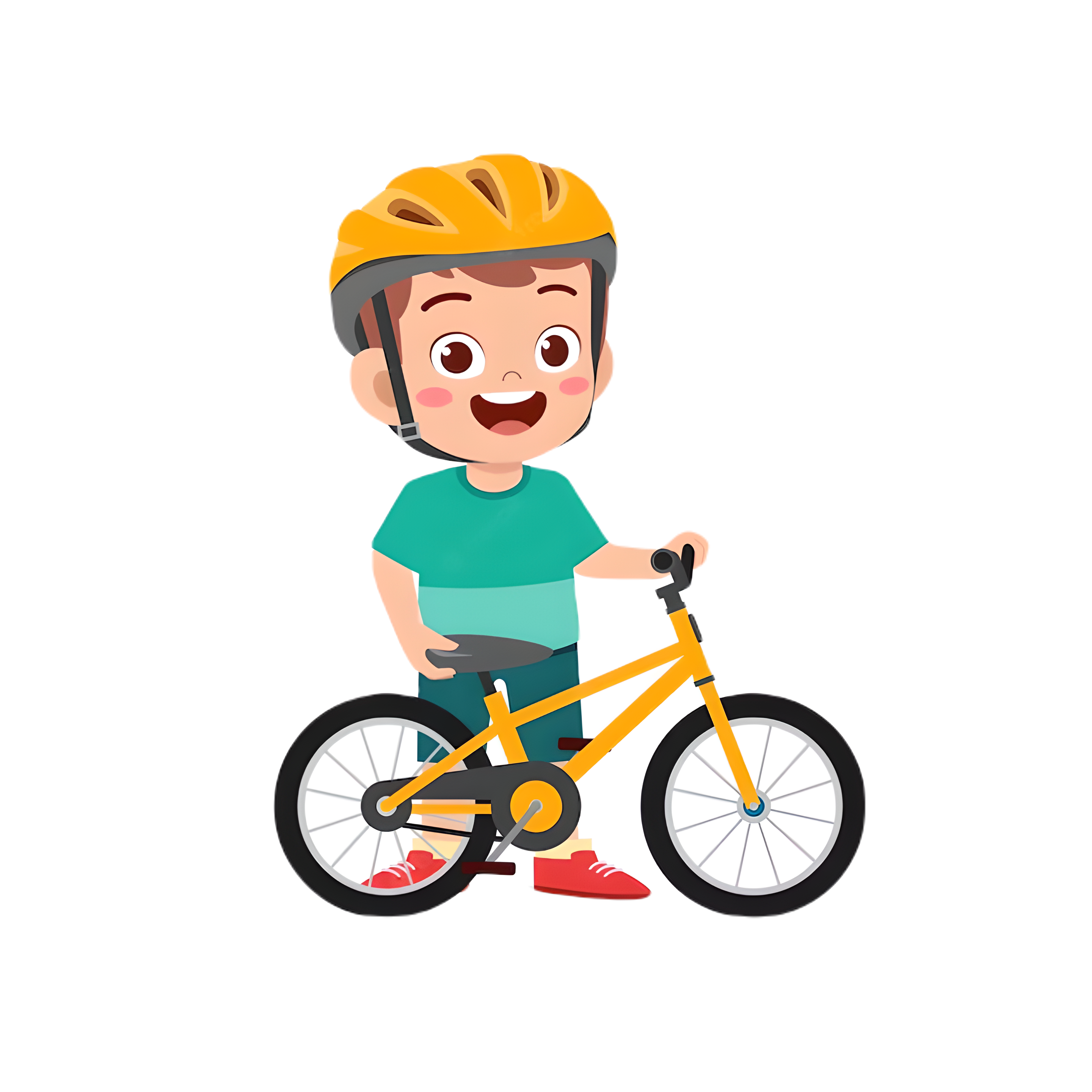 Tóm tắt
v : 12,6 km/giờ
t : 15 phút
s : … km?
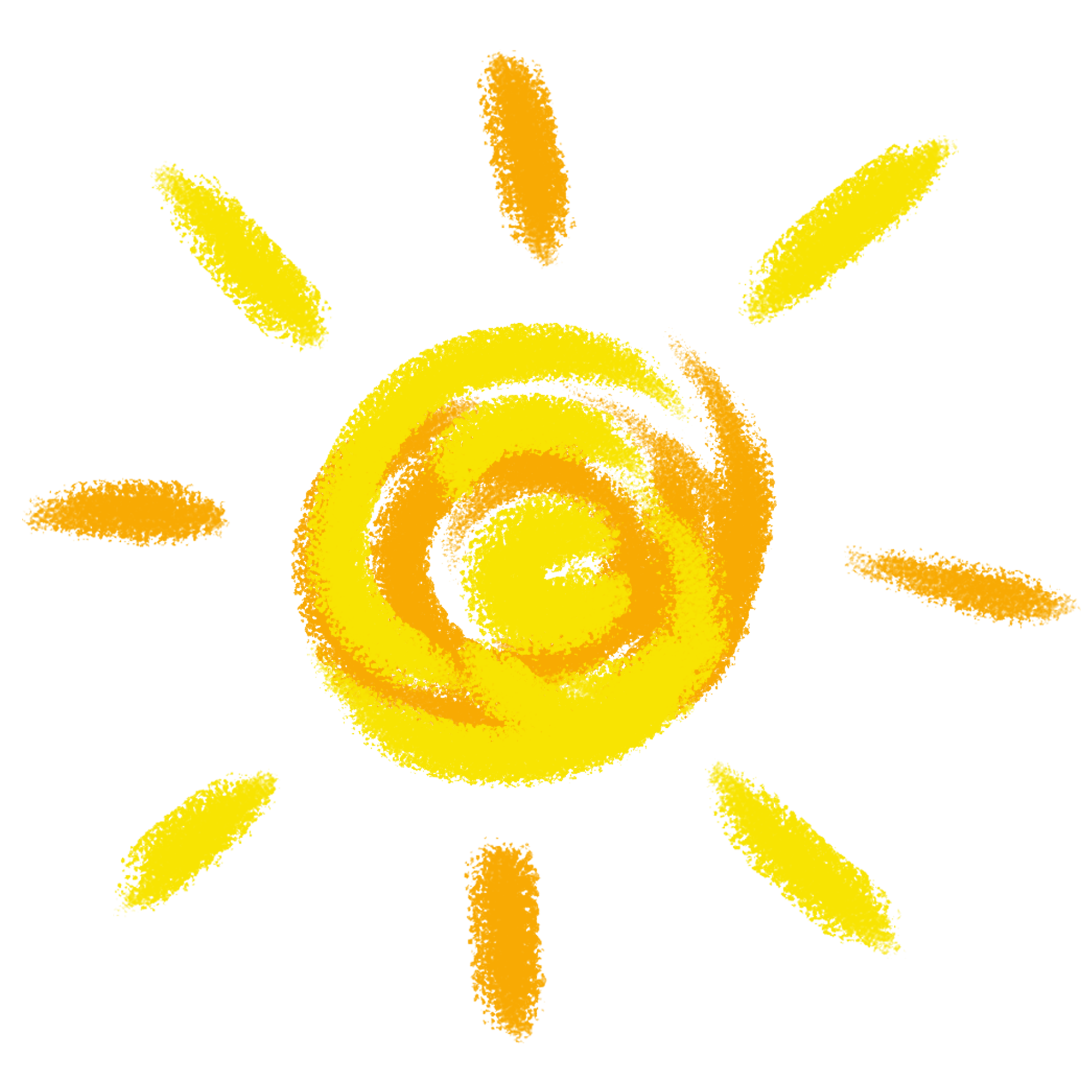 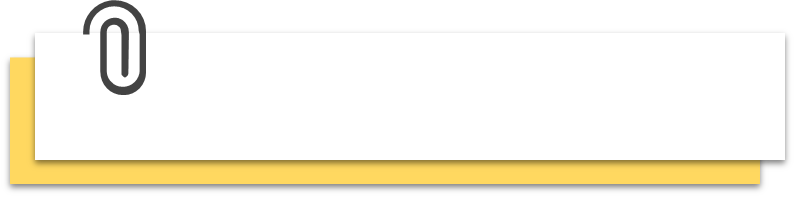 Bài 2:
Một người đi xe đạp trong 15 phút với vận tốc 12,6km/giờ. Tính quãng đường đi được của người đó.
Bài giải
Bài giải
1
2
Đổi 1 giờ = 60 phút
Đổi 15 phút = 0,25 giờ
Nếu tính vận tốc theo đơn vị km/phút thì vận tốc của người đi xe đạp là:
Quãng đường xe đạp đi được là:
12,6 : 60 = 0,21 (km/phút)
12,6 x 0,25 = 3,15 (km)
Quãng đường xe đạp đi được là:
Đáp số: 3,15km
0,21 x 15 = 3,15 (km)
Đáp số: 3,15km
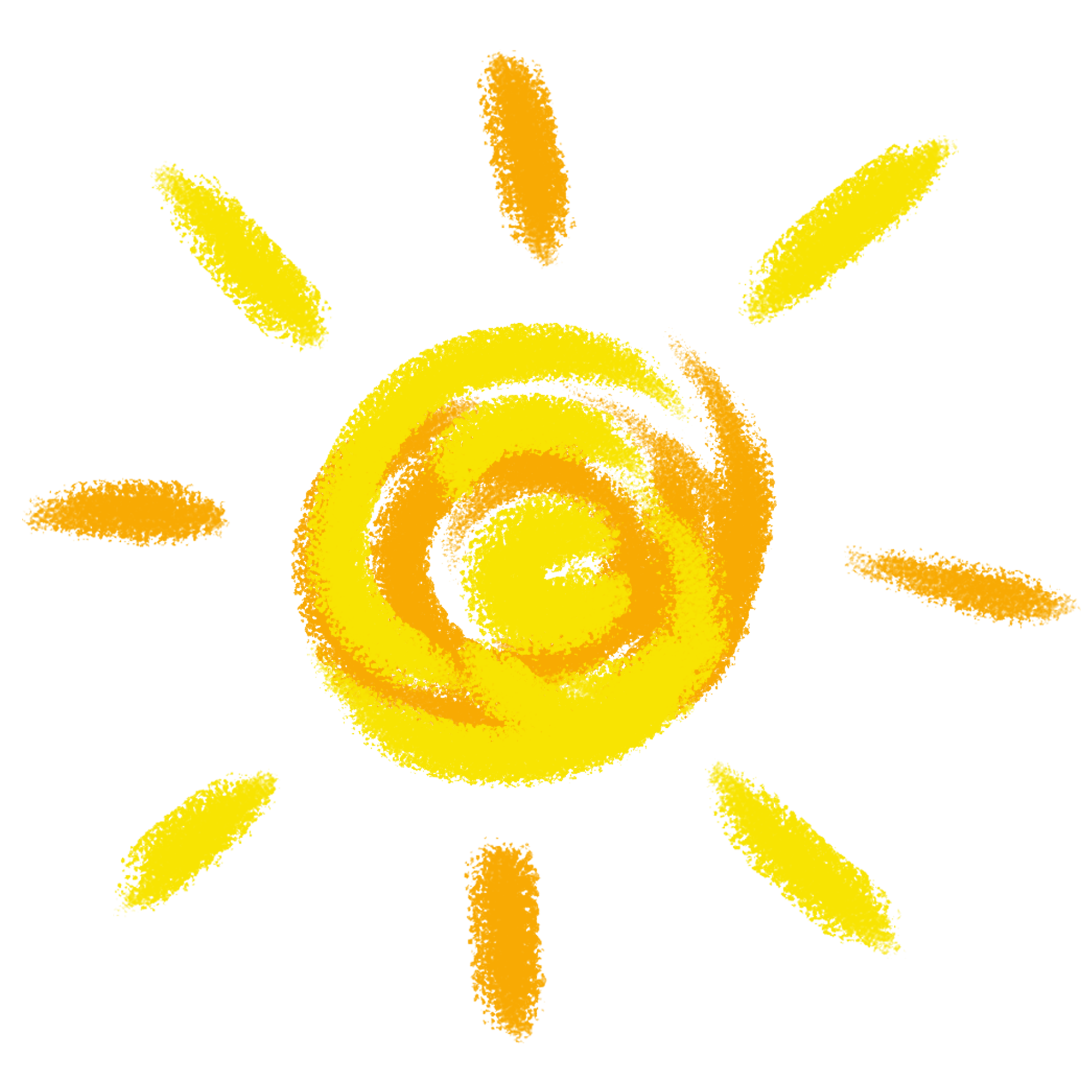 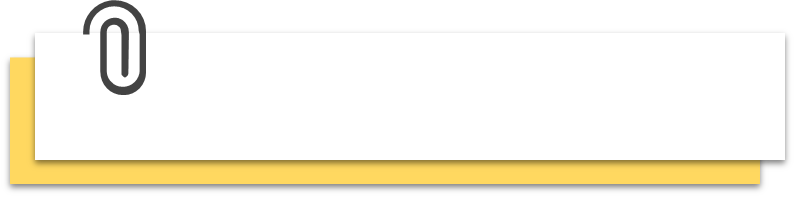 Bài 3:
Một xe máy đi từ A lúc 8 giờ 20 phút với vận tốc 42km/giờ, đến B lúc 11 giờ. Tính độ dài quãng đường AB
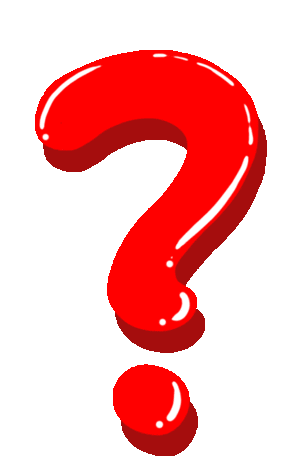 8 giờ 20 phút
11 giờ
A
B
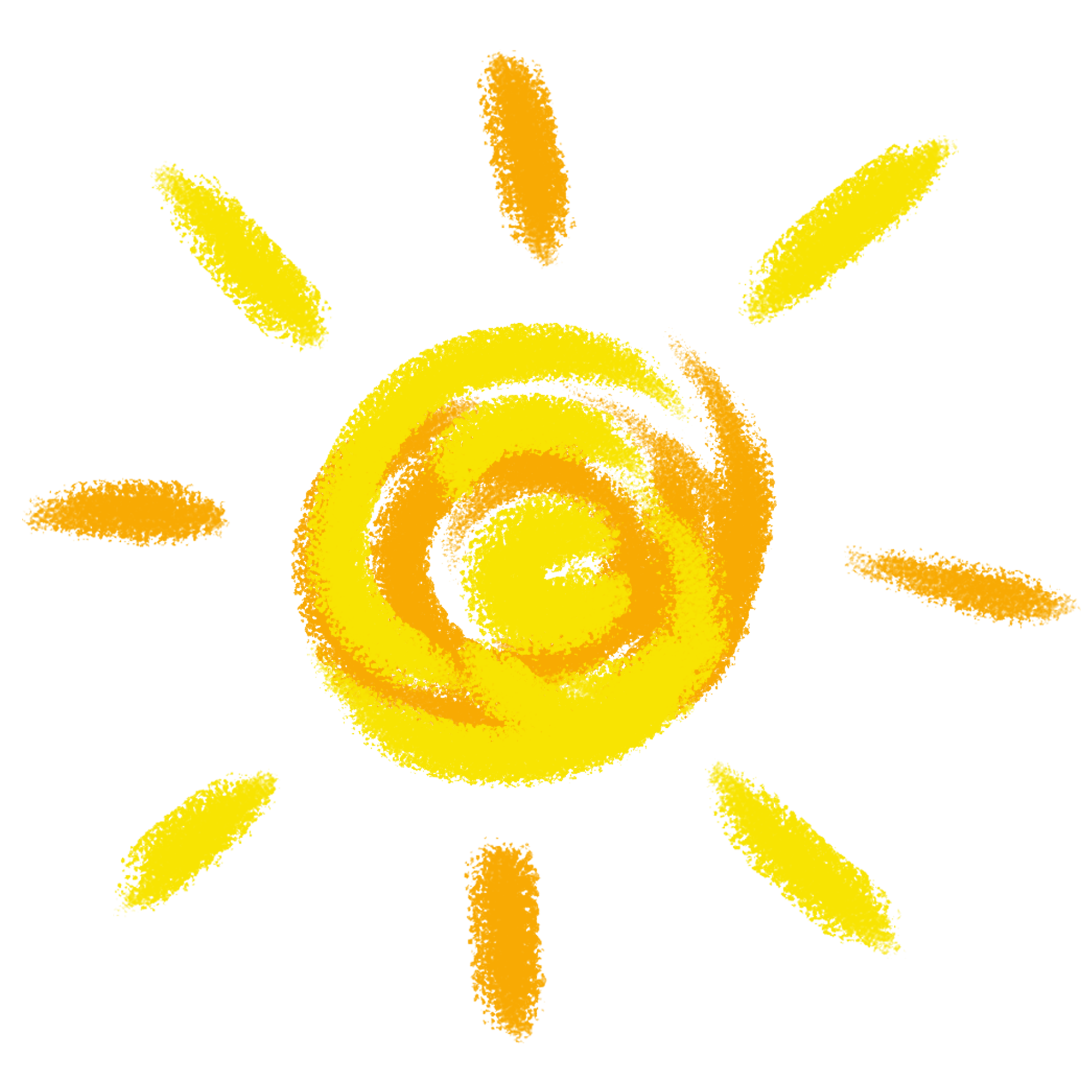 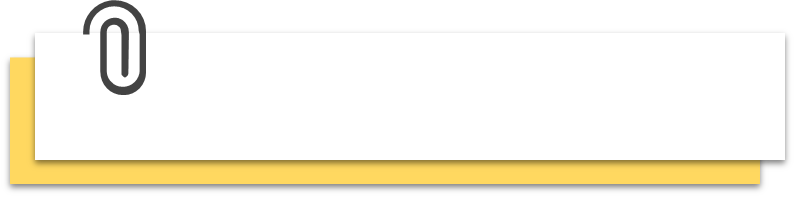 Bài 3:
Một xe máy đi từ A lúc 8 giờ 20 phút với vận tốc 42km/giờ, đến B lúc 11 giờ. Tính độ dài quãng đường AB
Bài giải
Thời gian xe máy đi từ A đến B là:
11 giờ - 8 giờ 20 phút = 2 giờ 40 phút
Quãng đường từ A đến B là:
Đáp số: 112km
Củng cố
Củng cố
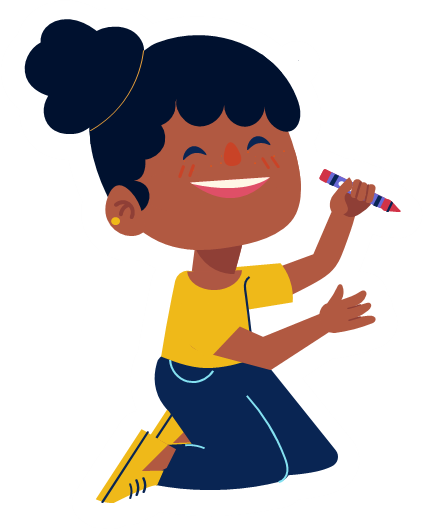 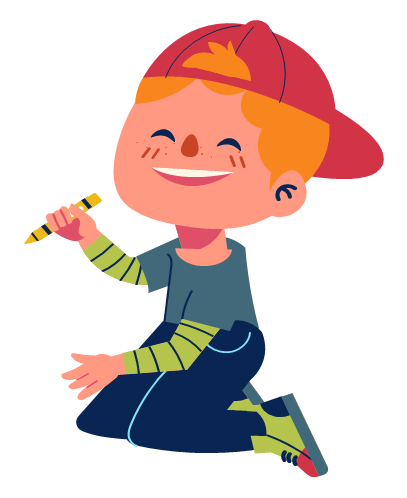 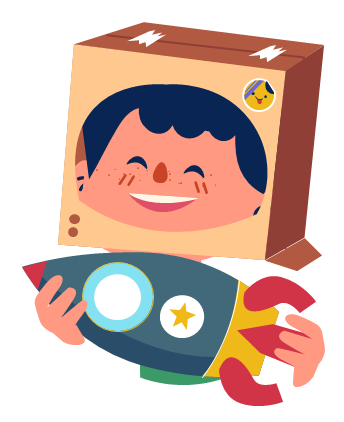 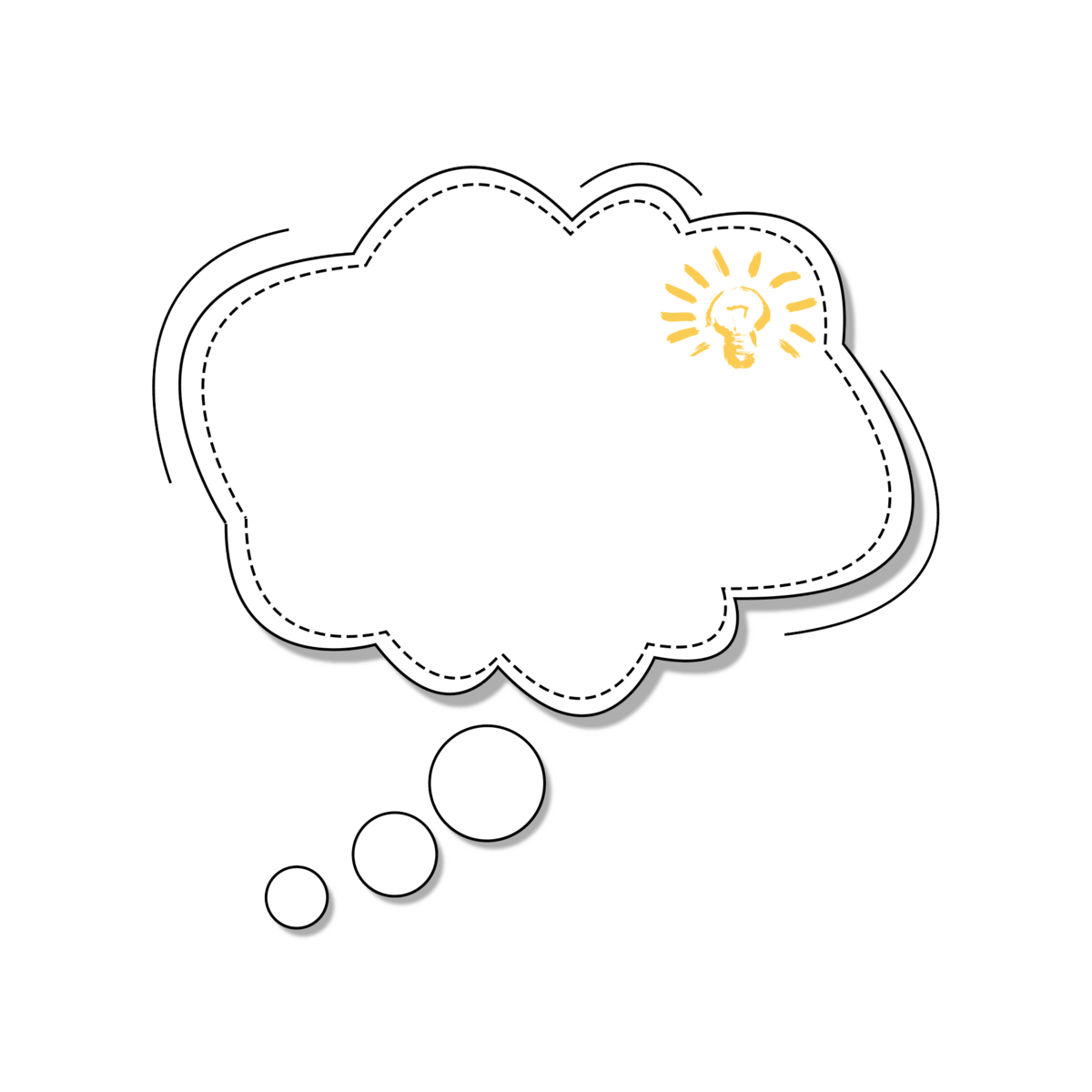 Để tính được 
quãng đường chúng ta làm như thế nào?
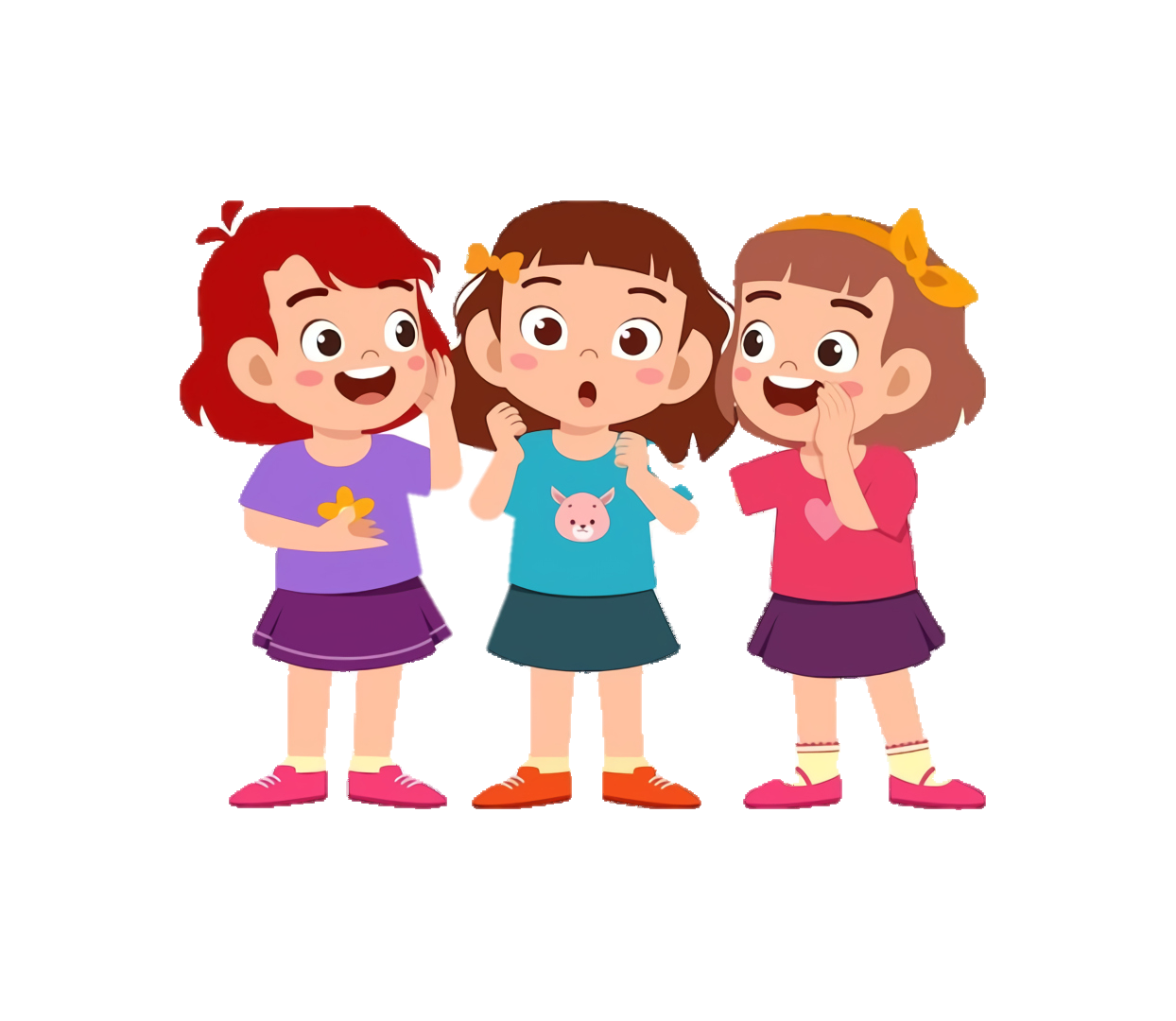 s = v x t
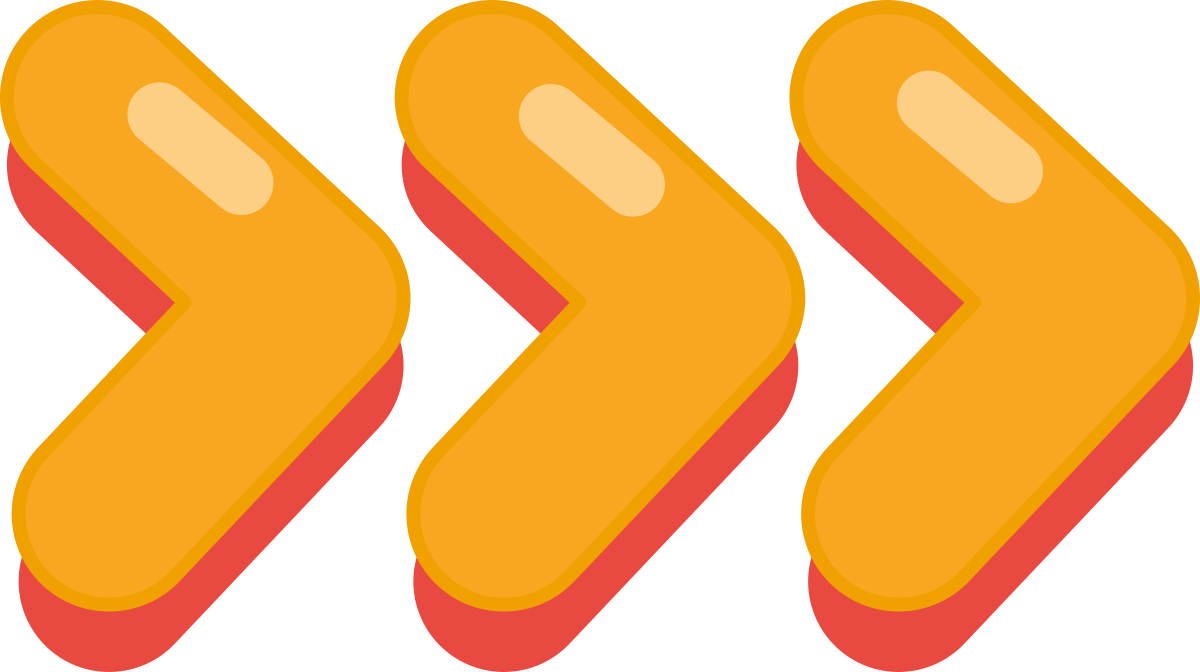 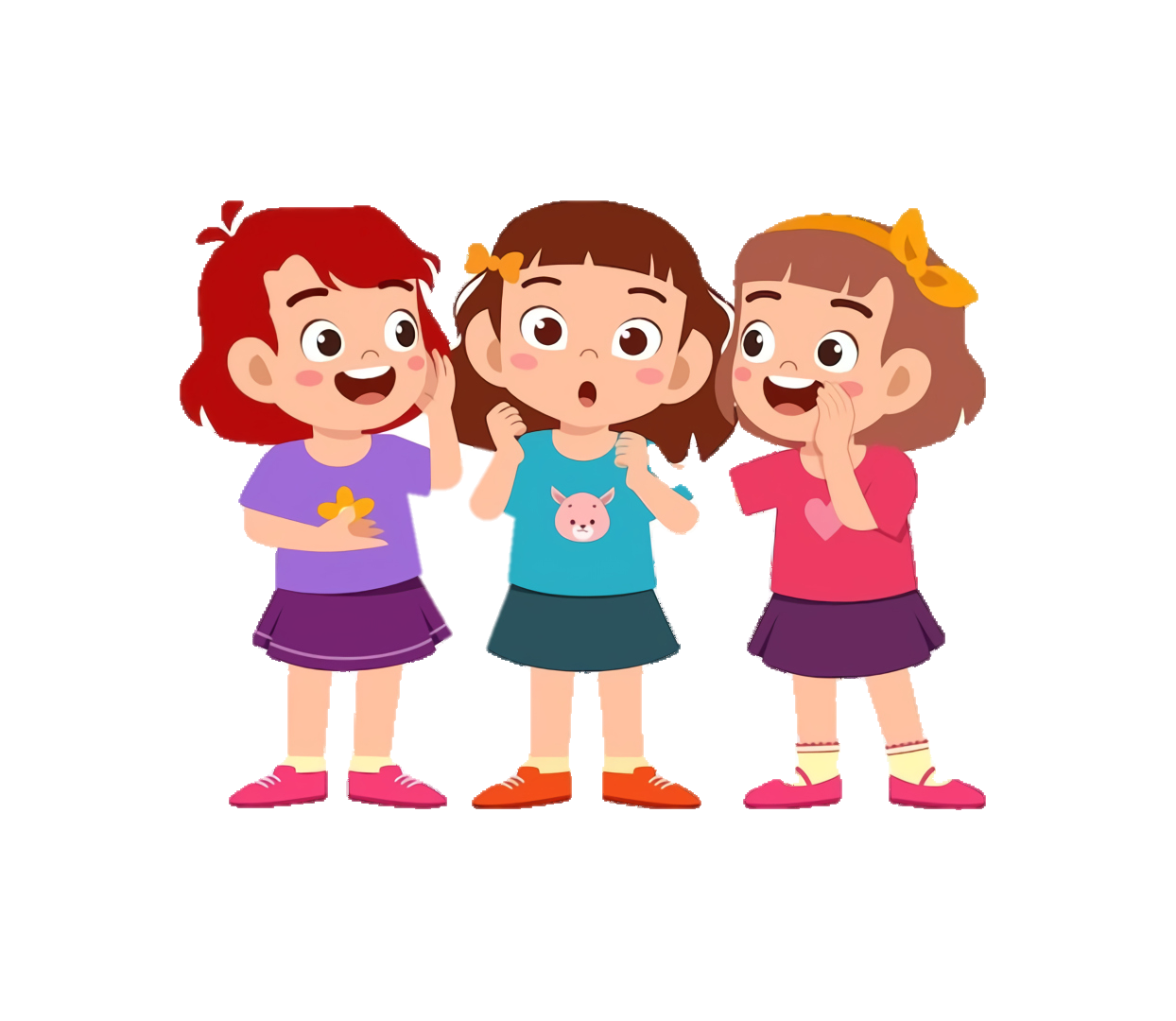 s : quãng đường
v : vận tốc
t : thời gian
Dặn dò
Dặn dò
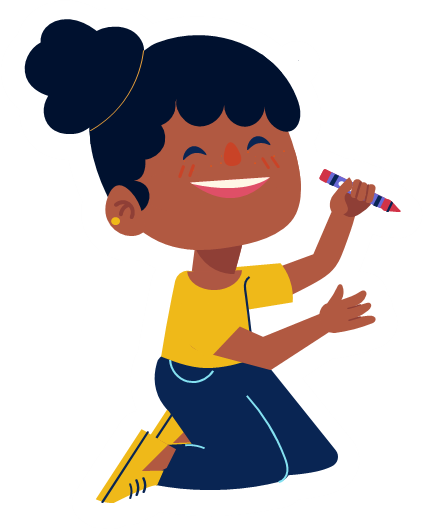 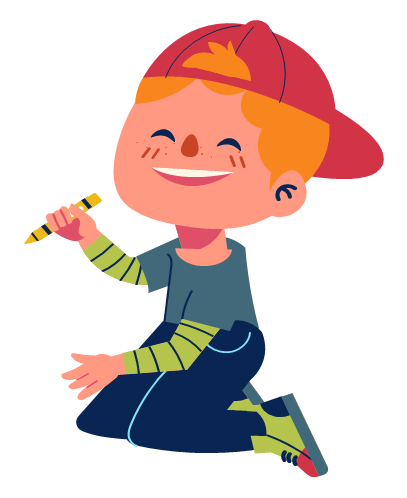 Ôn lại bài cũ
Xem trước bài mới
Chúc các em 
học tốt